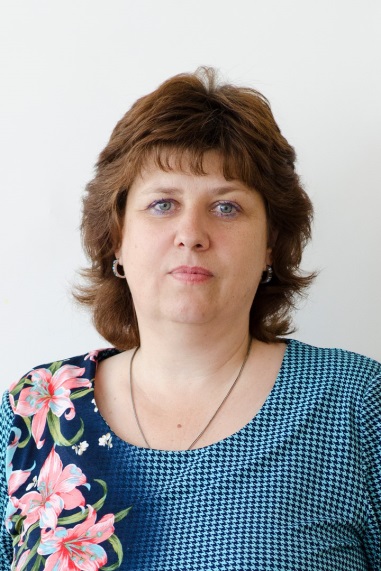 ПОРТФОЛИО
Дивеевой Светланы Владимировныучителя начальных классовМОБУ «Красногвардейская  СОШ 
имени Марченко А.А.» Бузулукского  районаОренбургской области
СОДЕРЖАНИЕ
1. Общие сведения об учителе
Система повышения квалификации
2015г. Курсы базового повышения квалификации «Содержание и условия реализации ФГОС НОО» 
            (108 часов) г. Оренбург
   2016 г. Курсы базового повышения квалификации «Концептуально- методологические основы внедрения ФГОС НОО обучающихся с ограниченными возможностями здоровья и умственной отсталостью» (72 часа) г. Оренбург
Мои грамоты, дипломы, благодарности
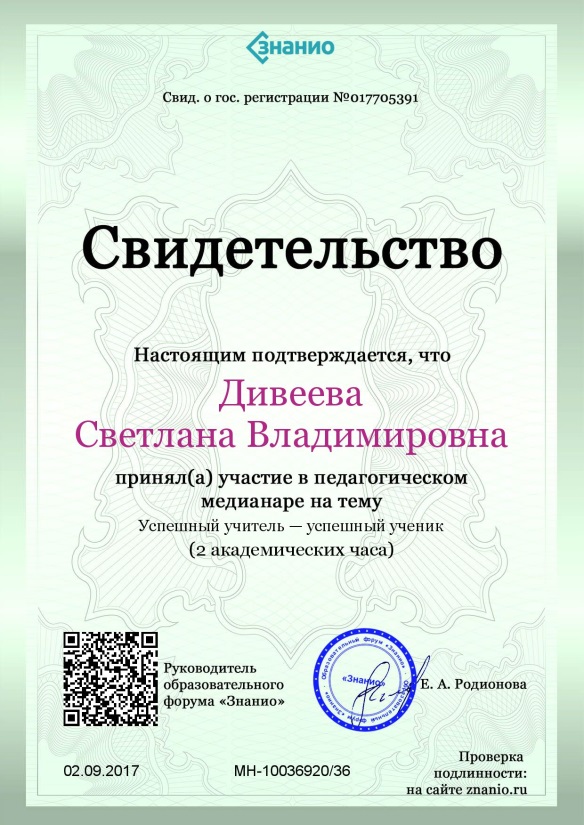 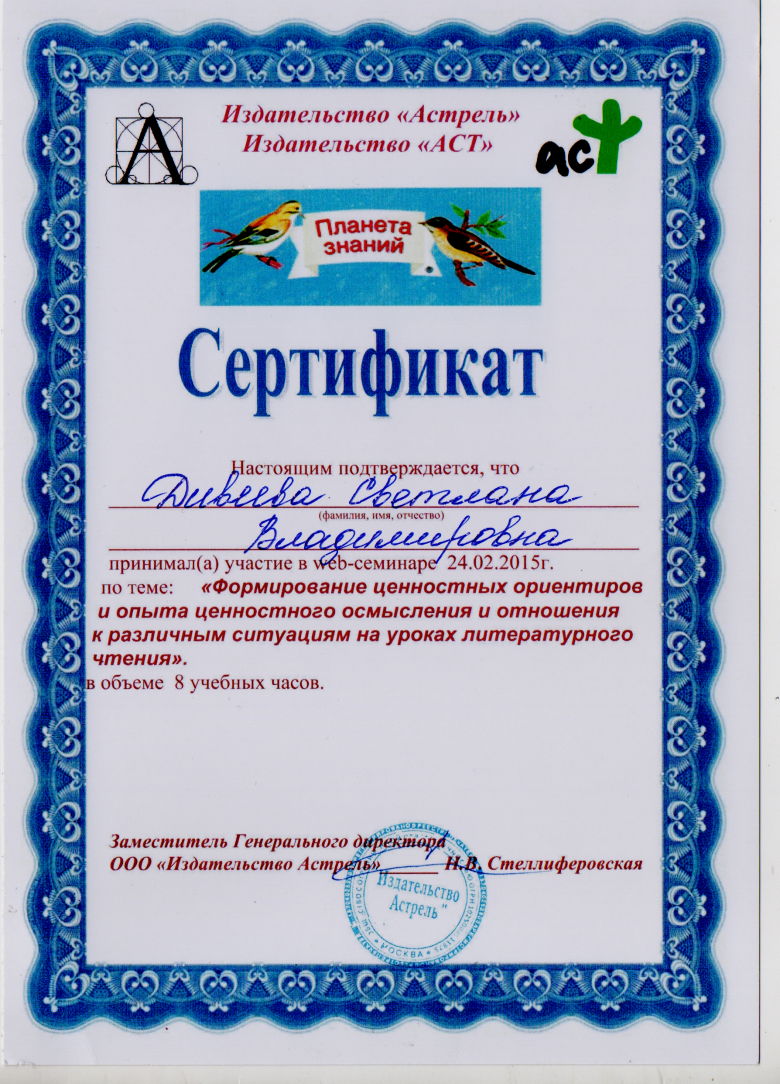 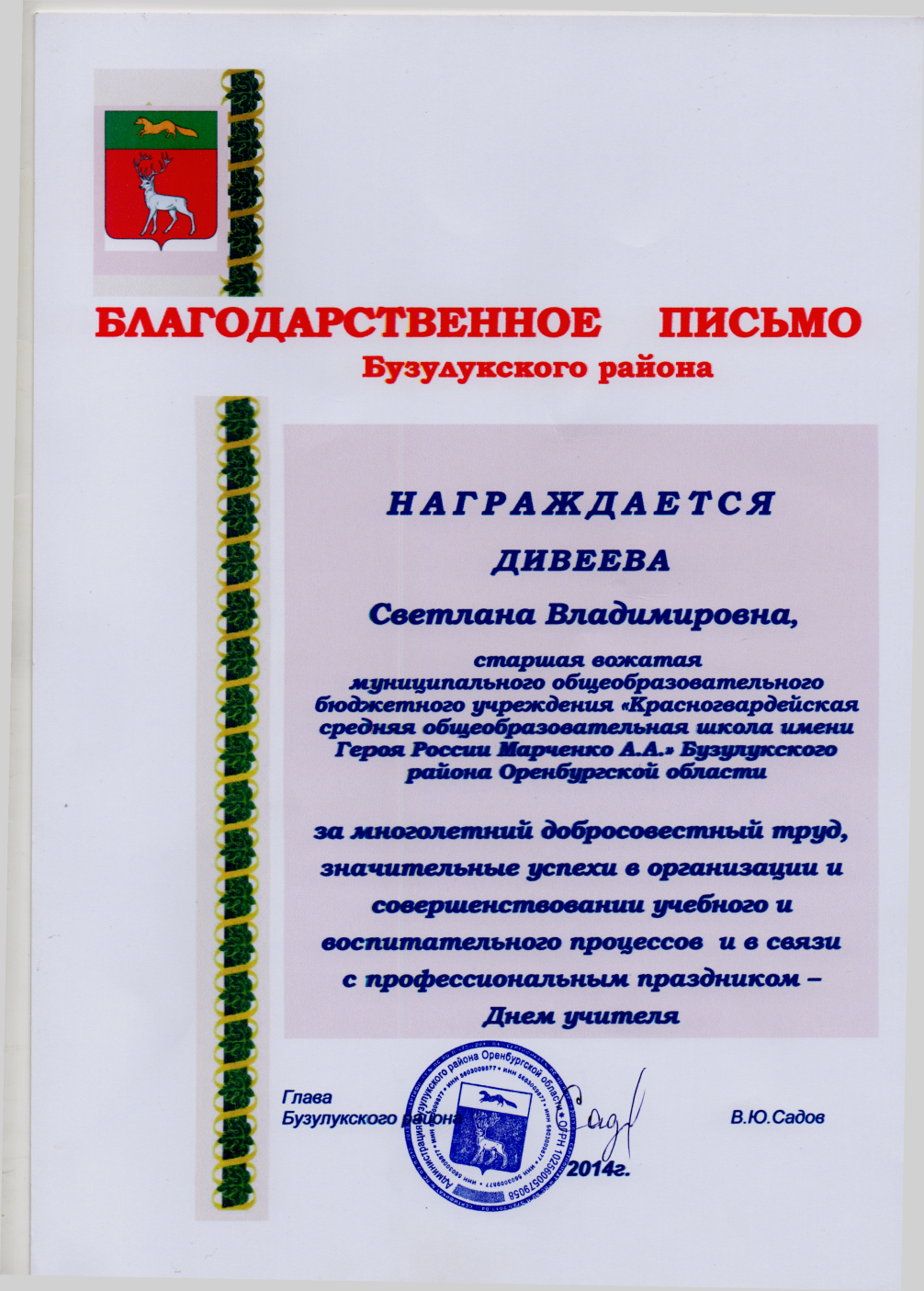 Мои сайты
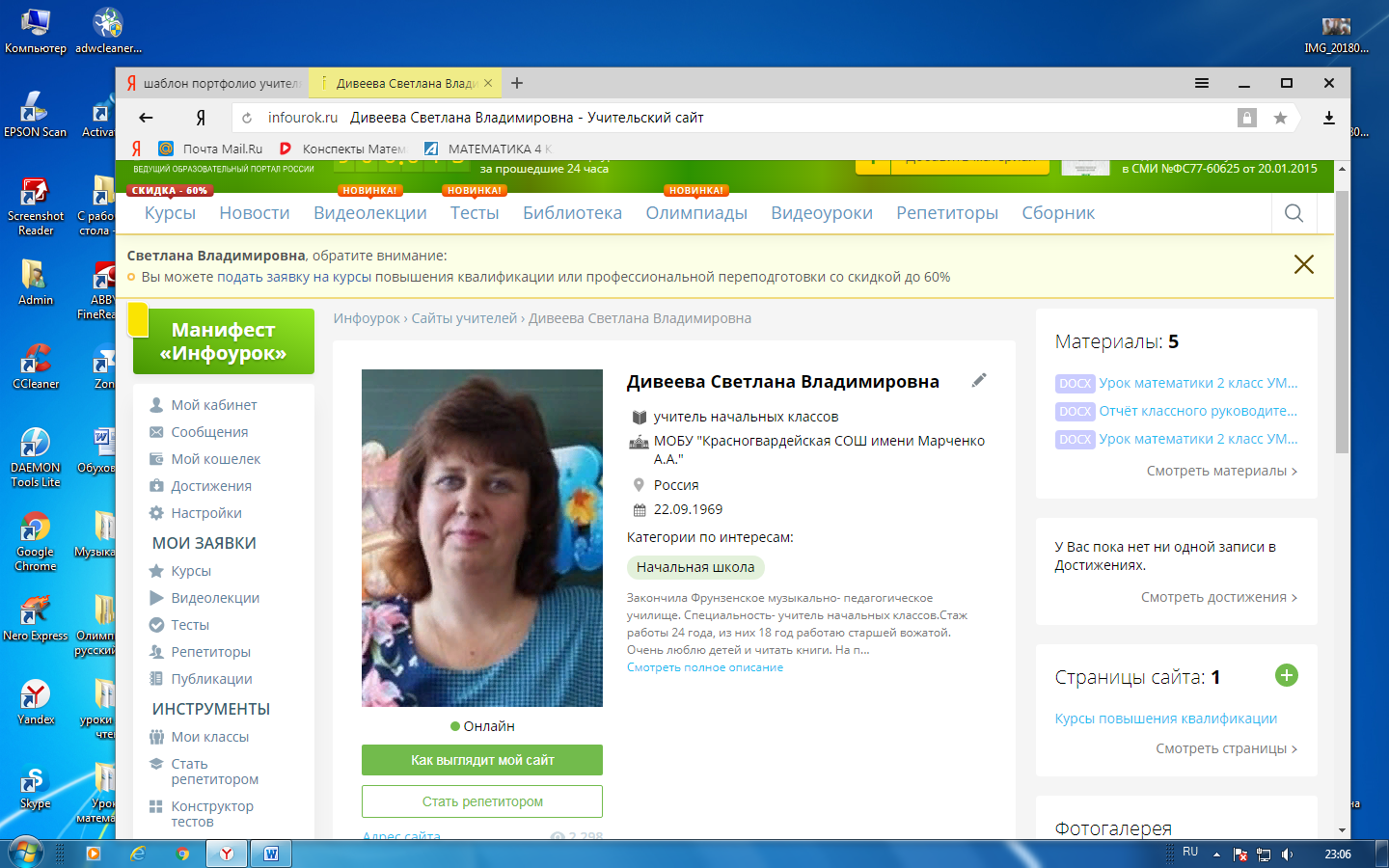 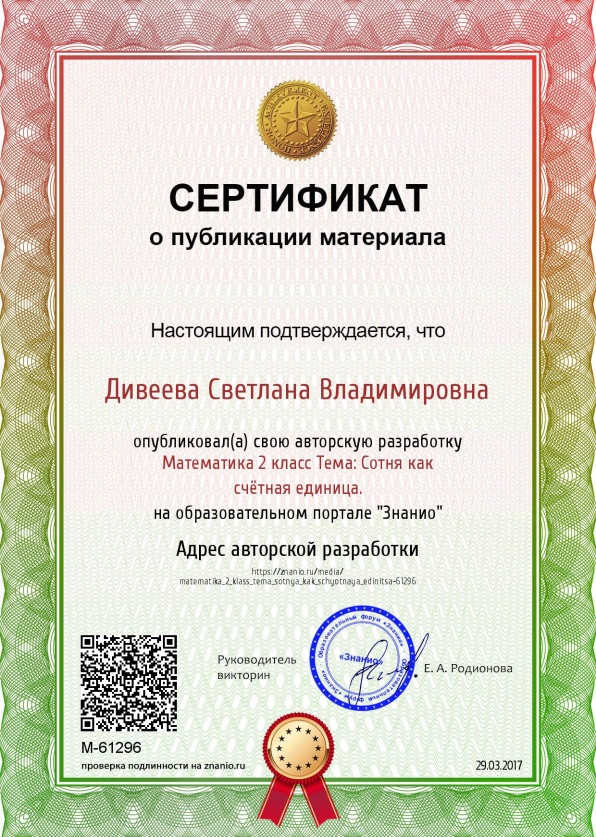 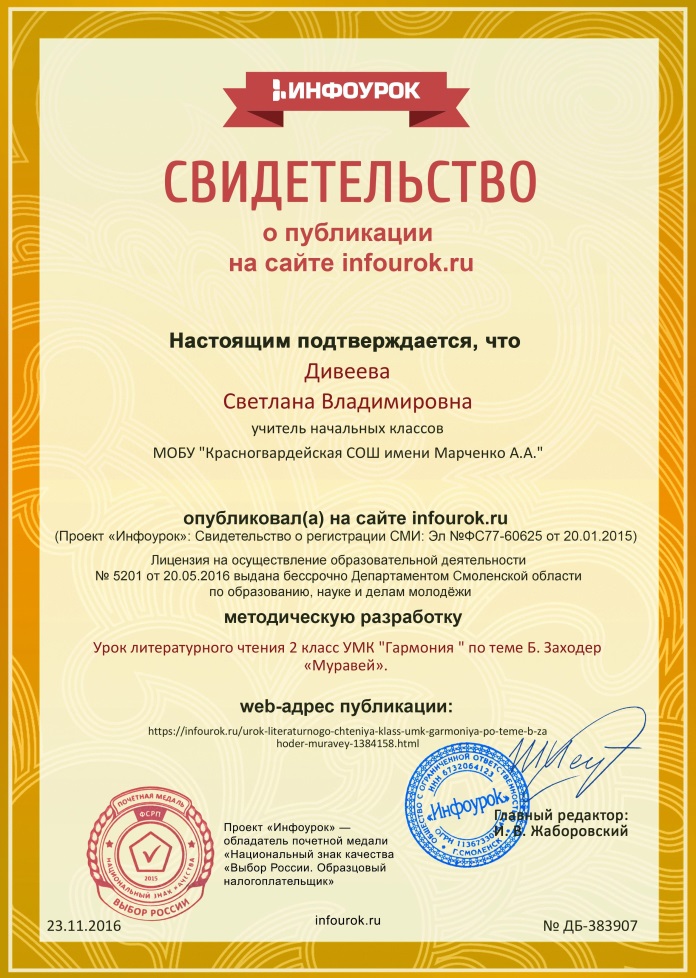 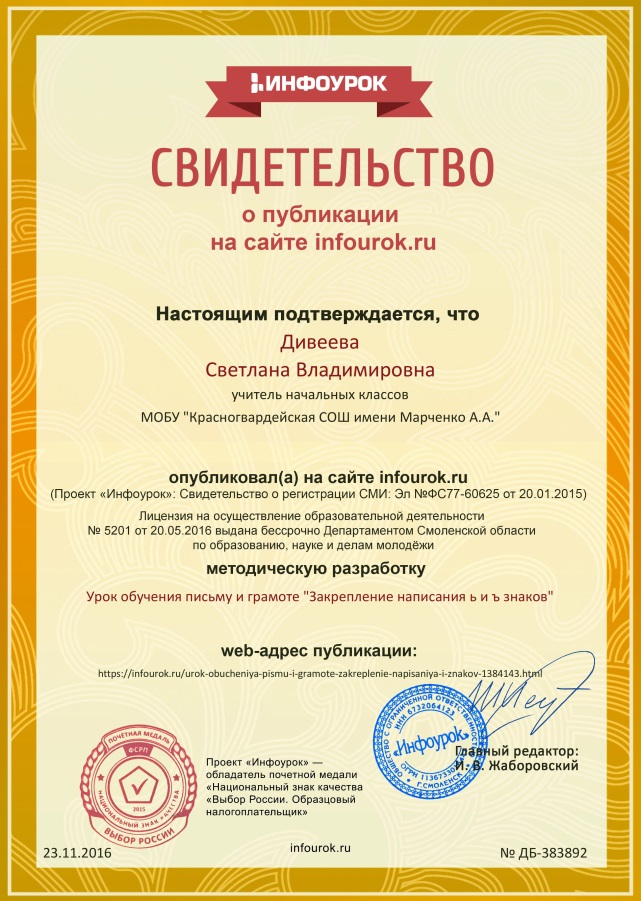 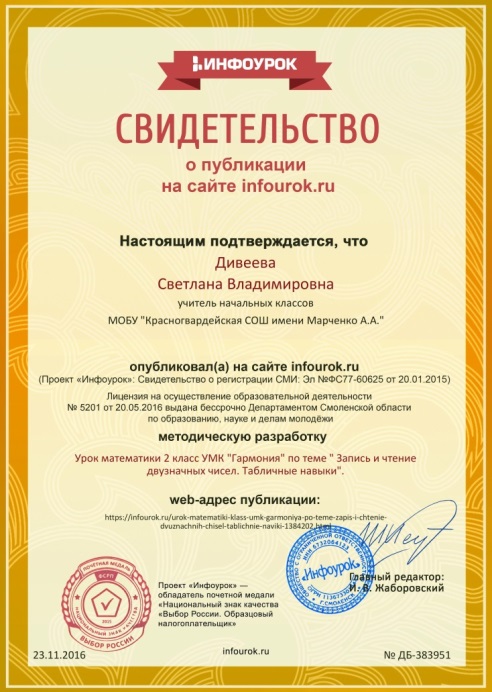 2. Результативность педагогической деятельности
Участие в дистанционных олимпиадах в   международном проекте videouroki.net,
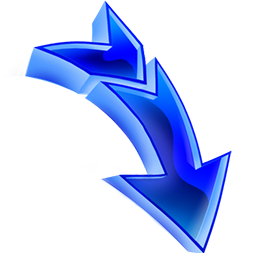 Участие в районной и областной олимпиадах, количество занятых мест:(2015/2016 учебный год)
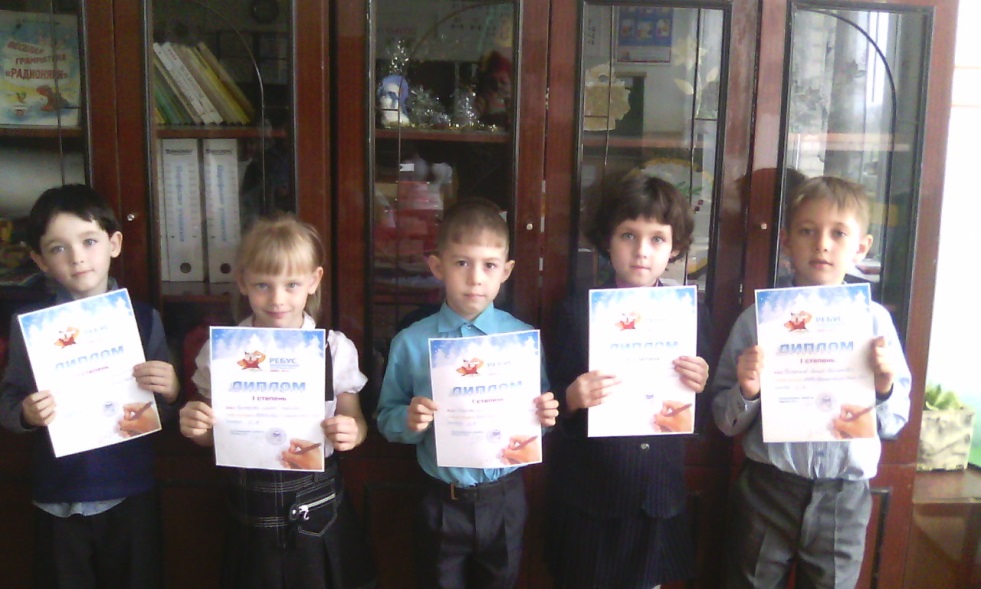 Участие в районной и областной олимпиадах, количество занятых мест:
(2016/2017 учебный год)
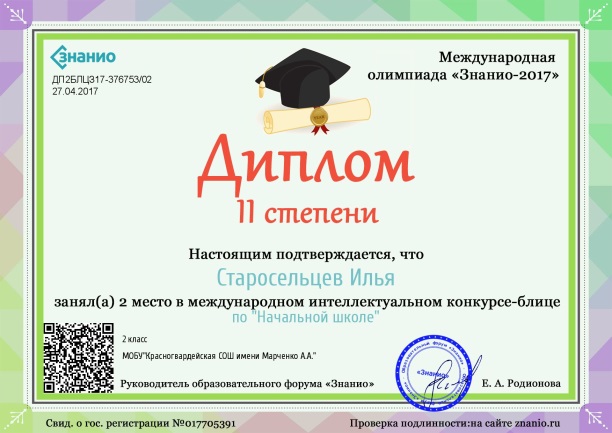 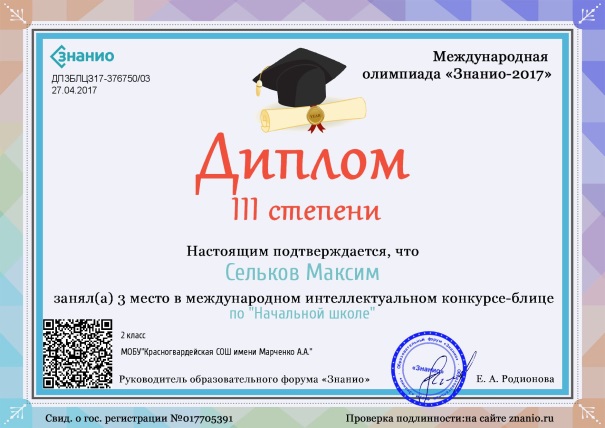 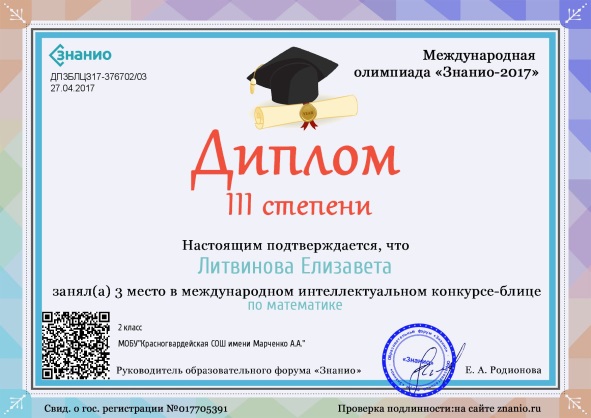 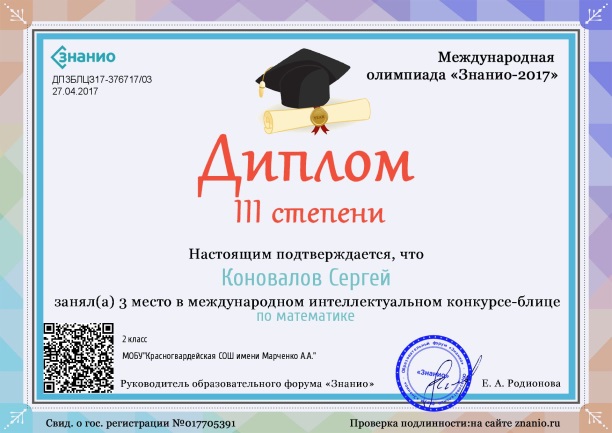 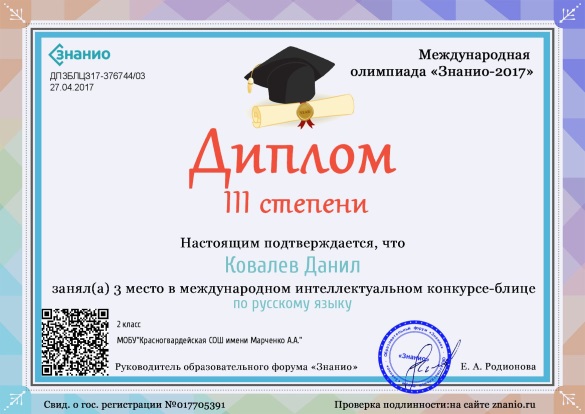 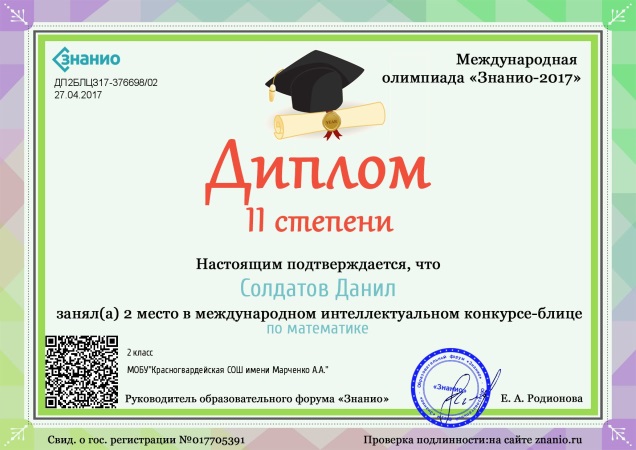 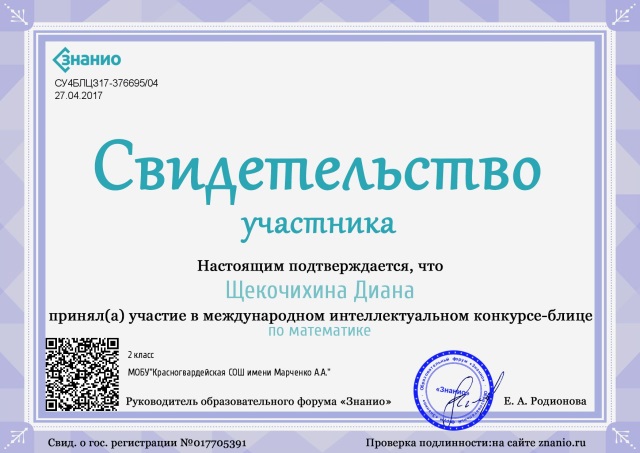 Участие в районной и областной олимпиадах, количество занятых мест:(2017/2018 учебный год)
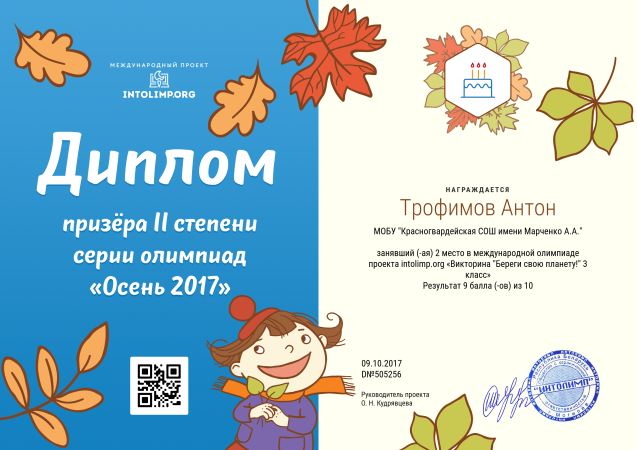 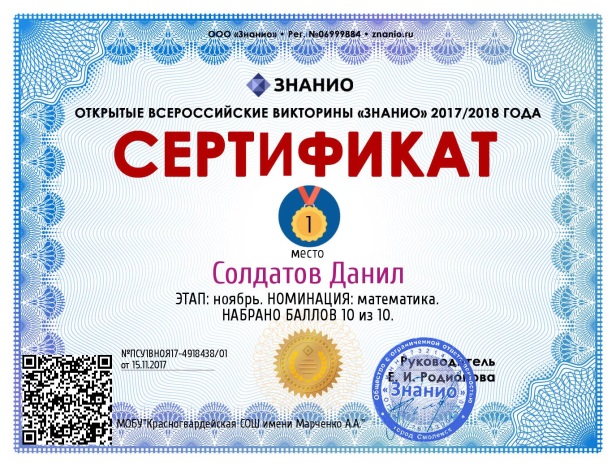 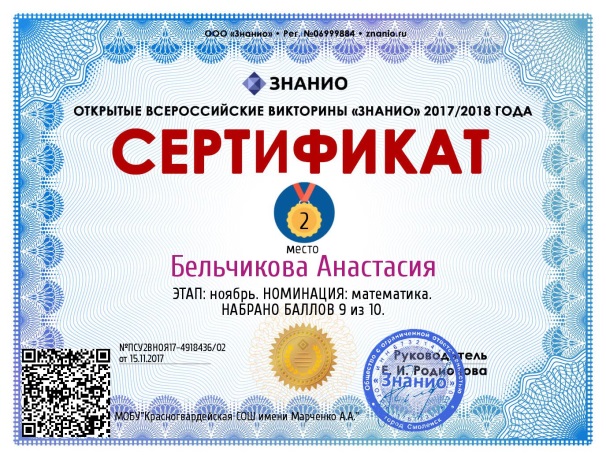 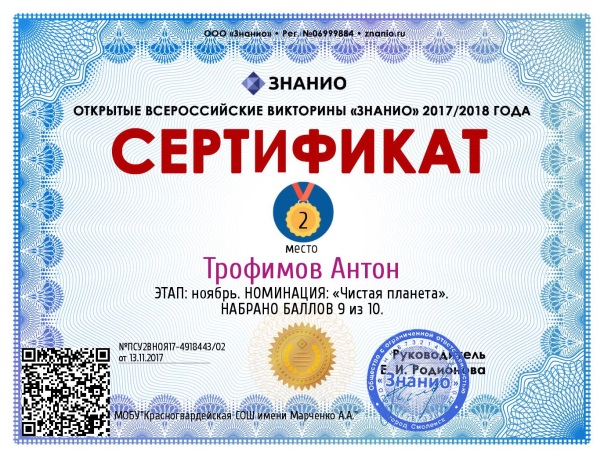 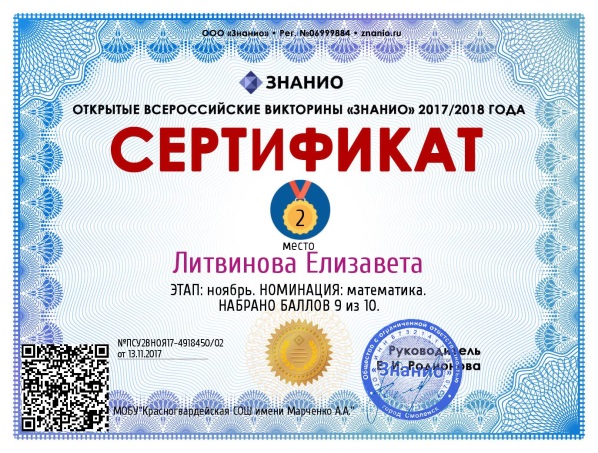 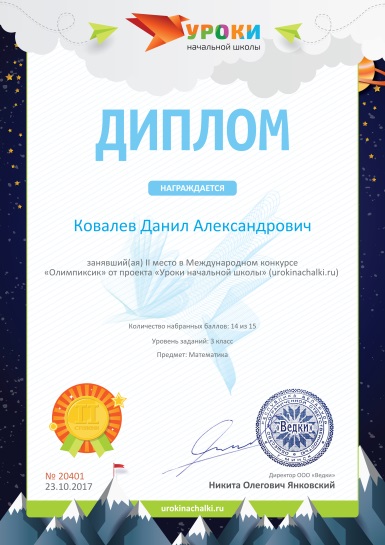 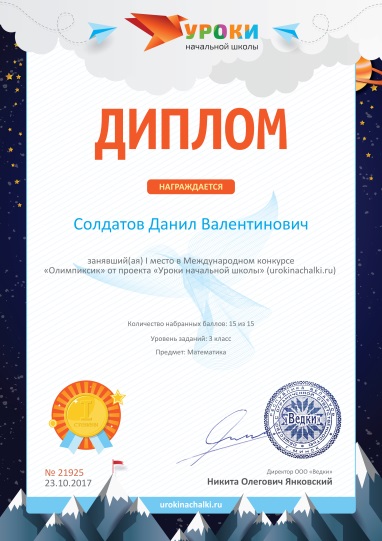 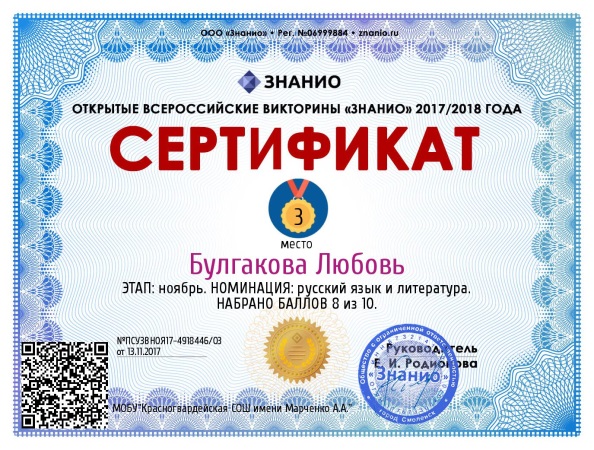 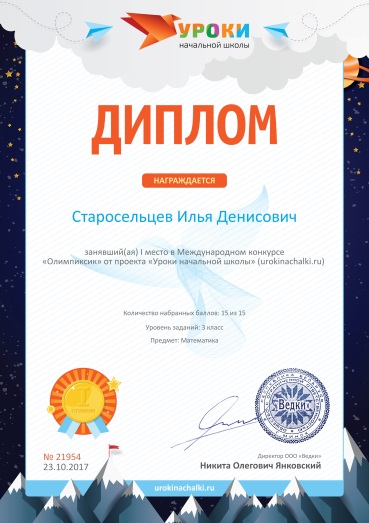 Участие в школьных олимпиадах, количество занятых мест:(2017/2018 учебный год)
Школьные олимпиады 2018/2019 учебный год
Курсы повышения квалификации
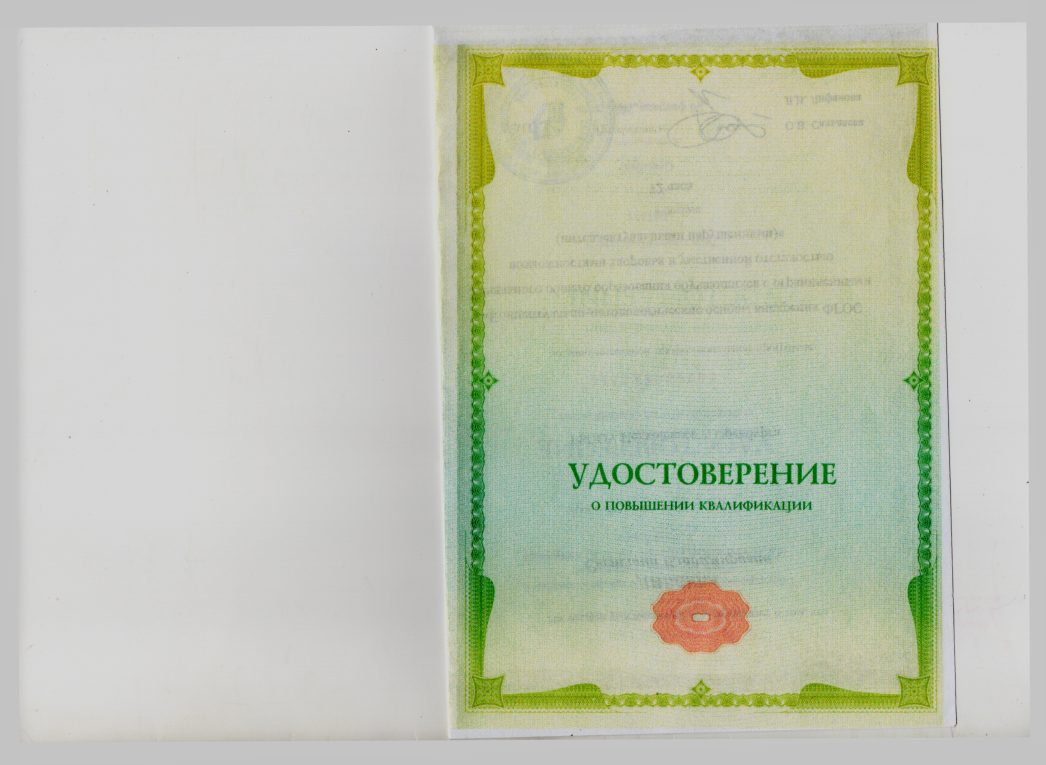 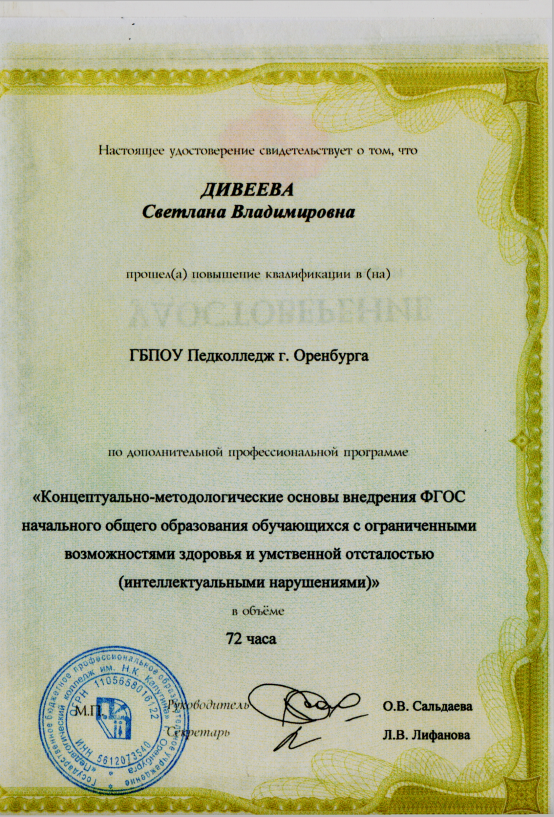 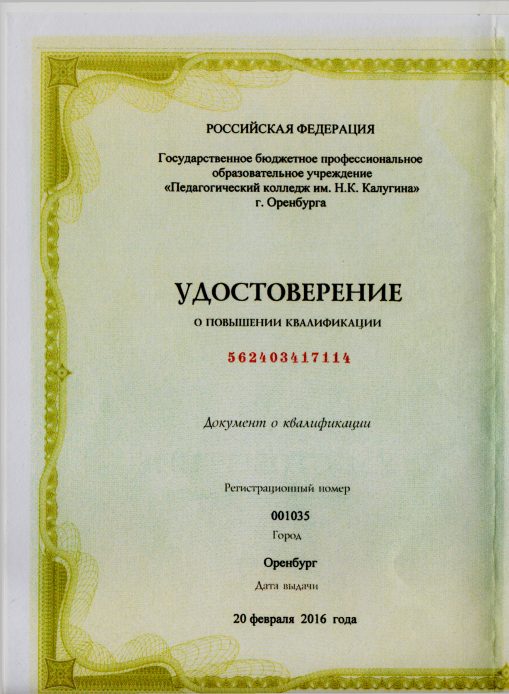 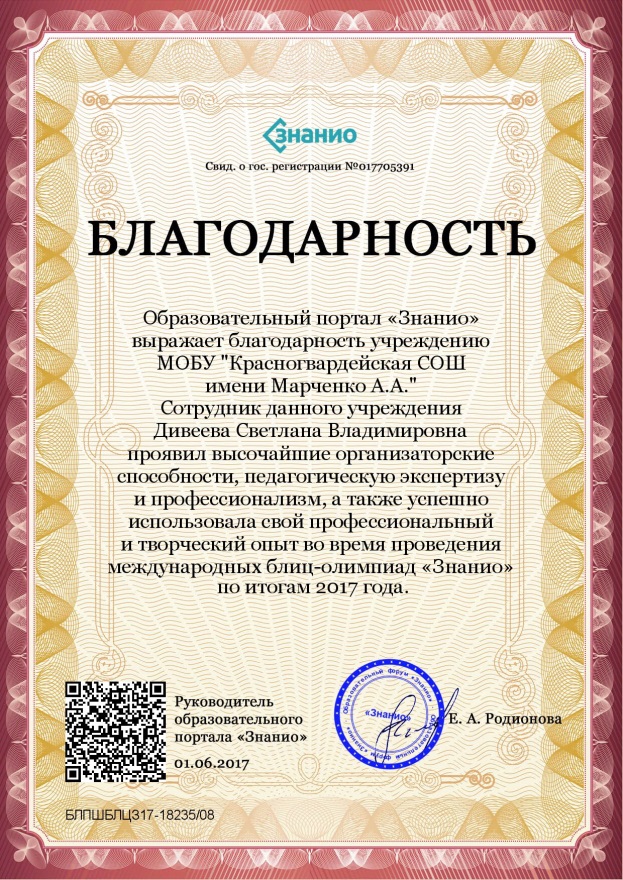 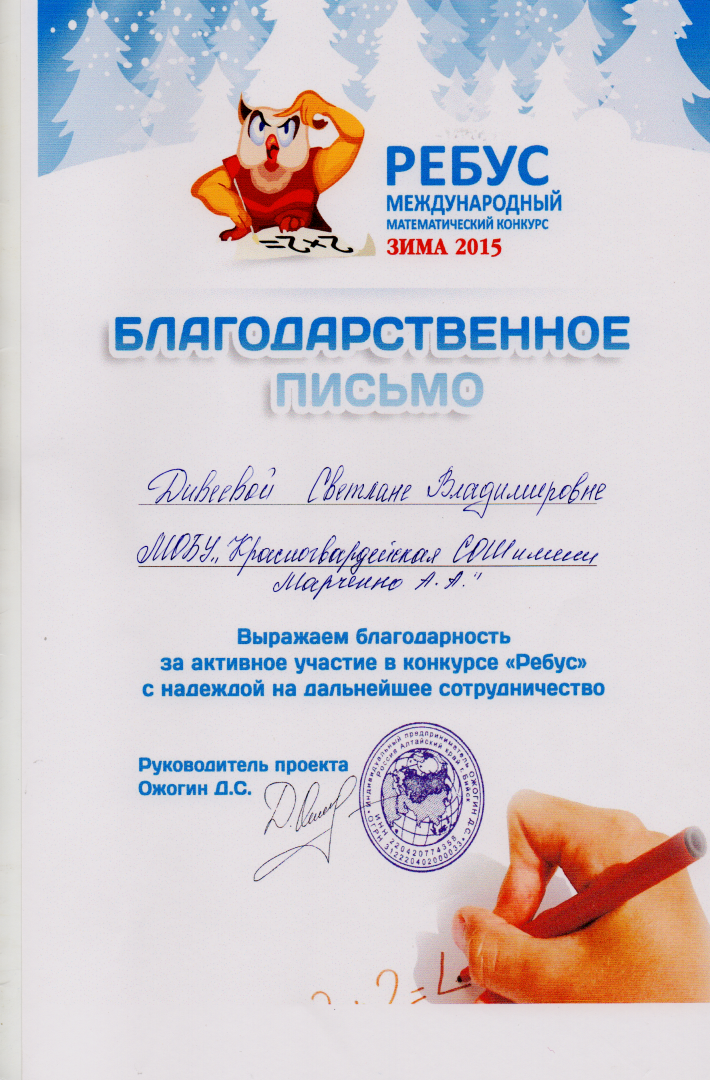 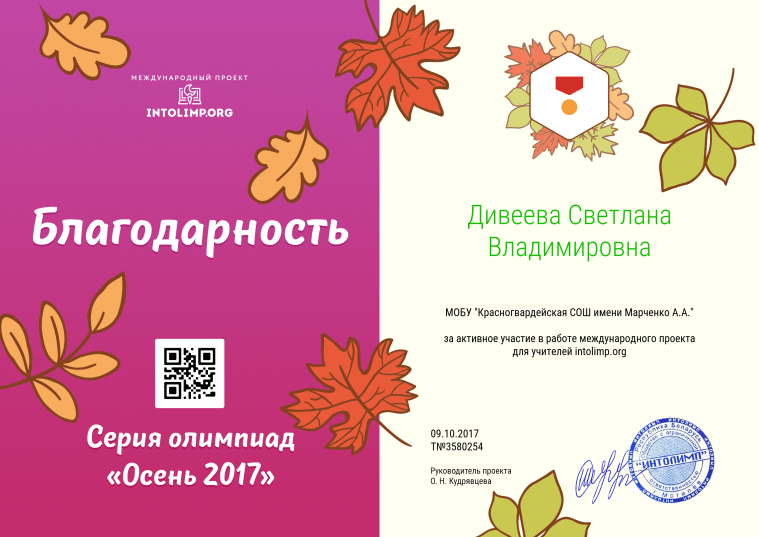 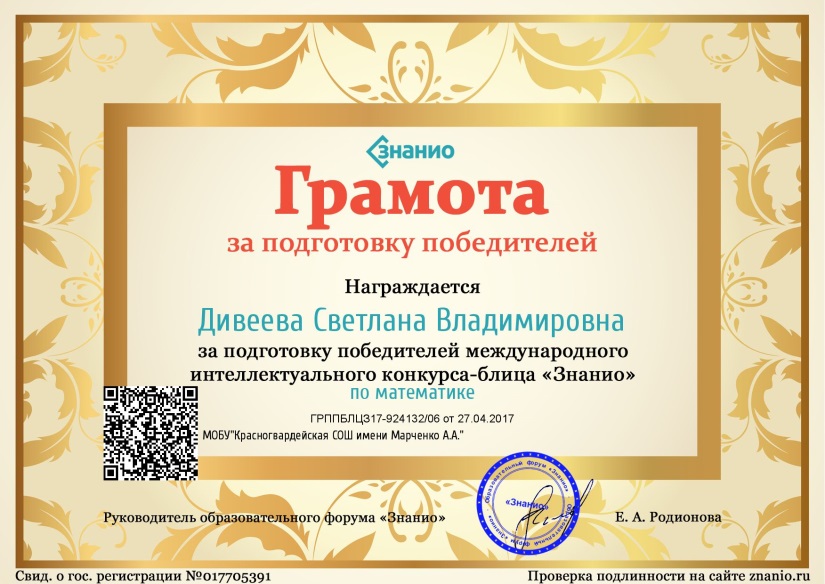 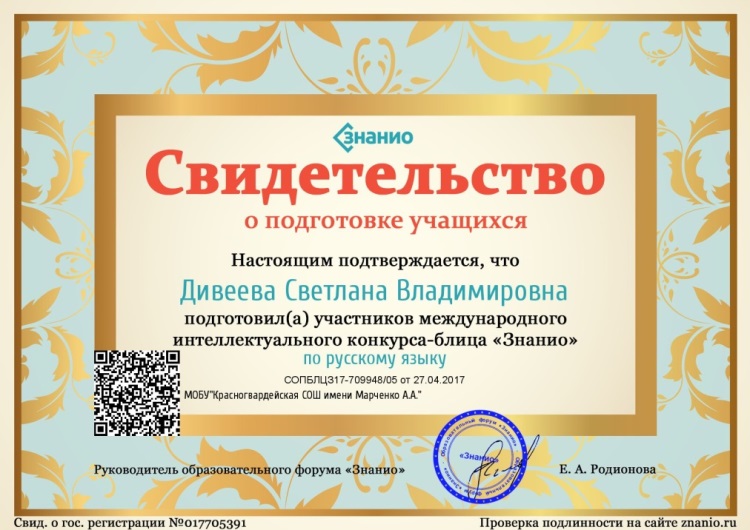 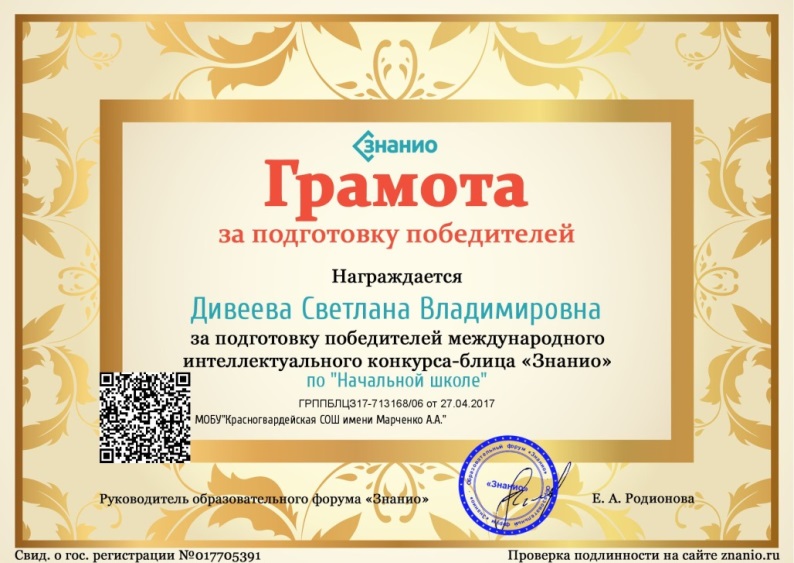 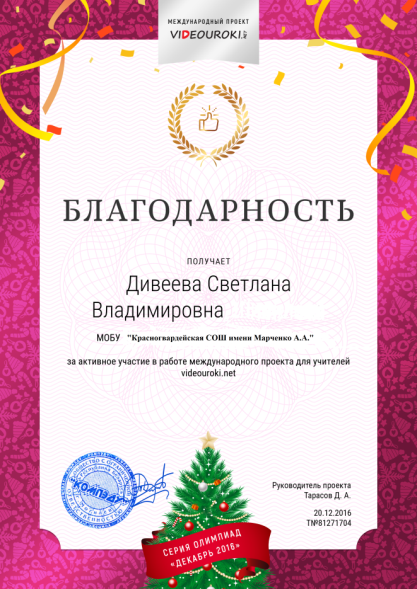 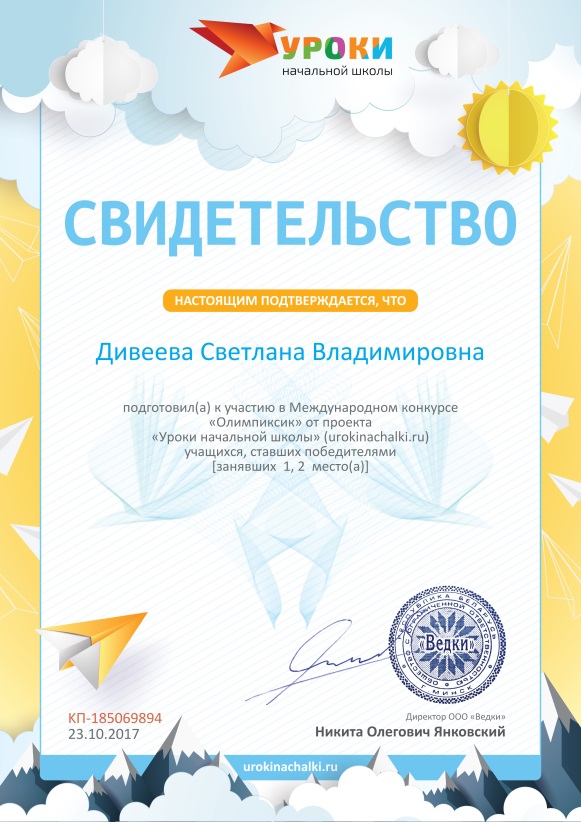 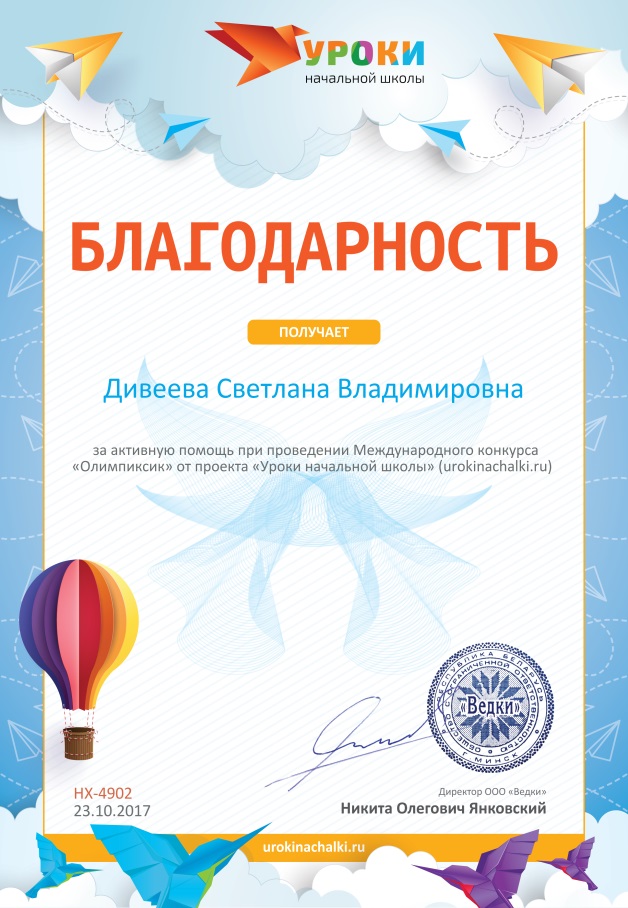 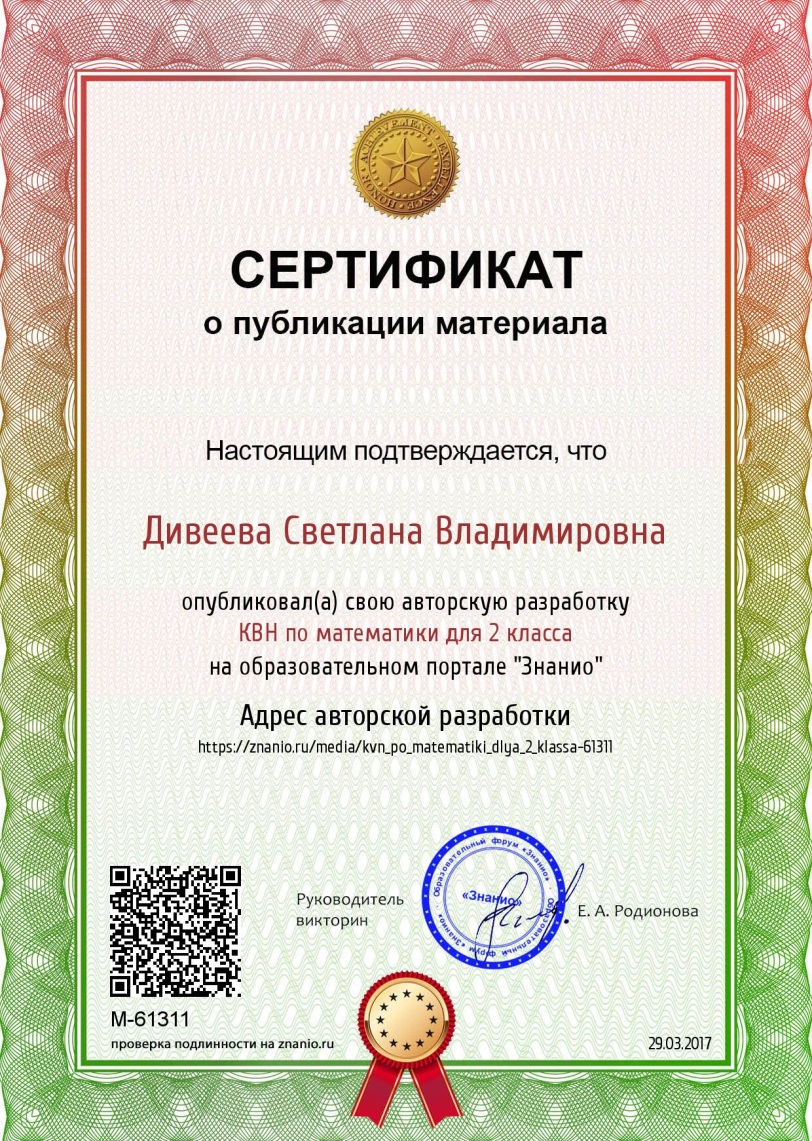 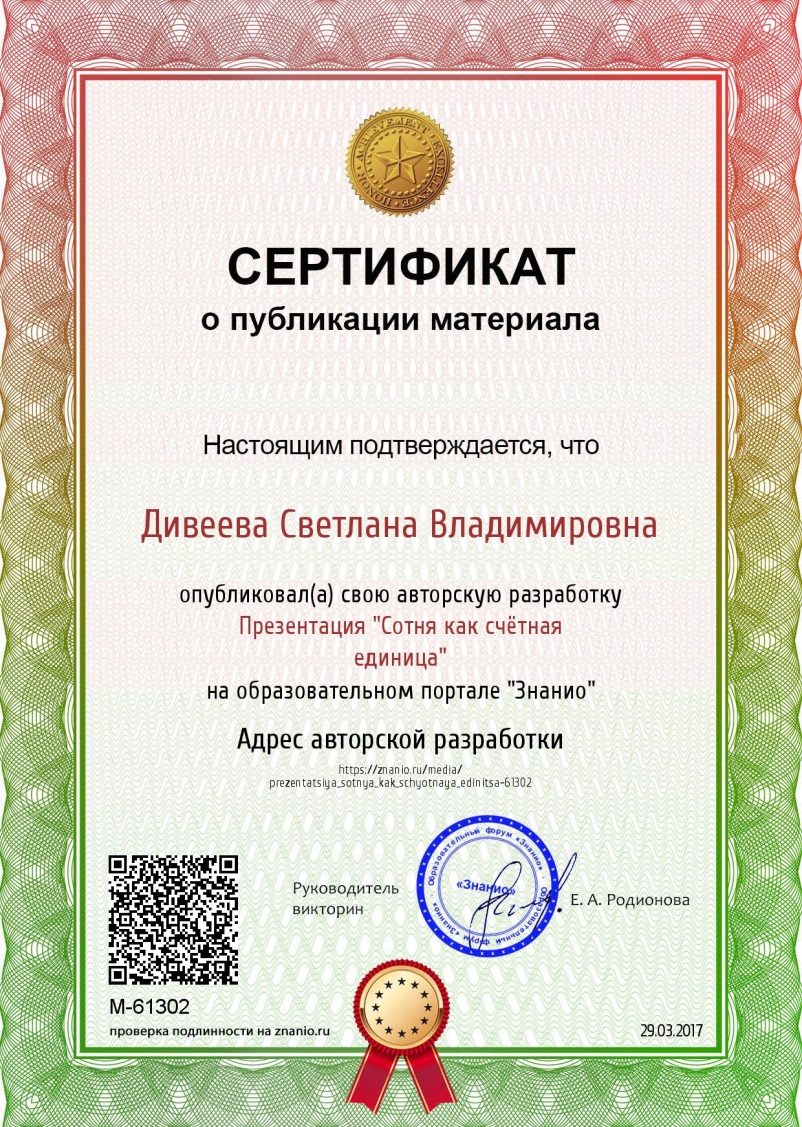 3. Научно-методическая работа
Фестиваль сказок
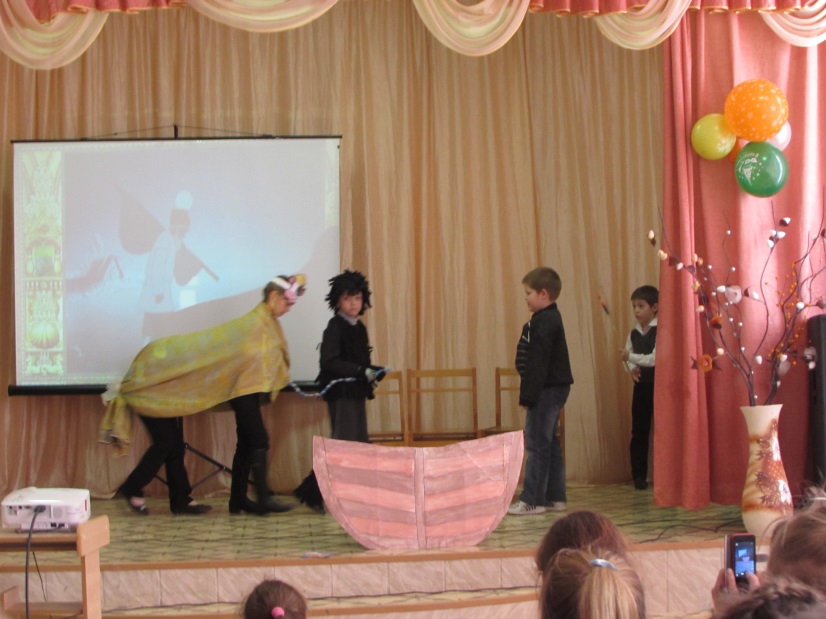 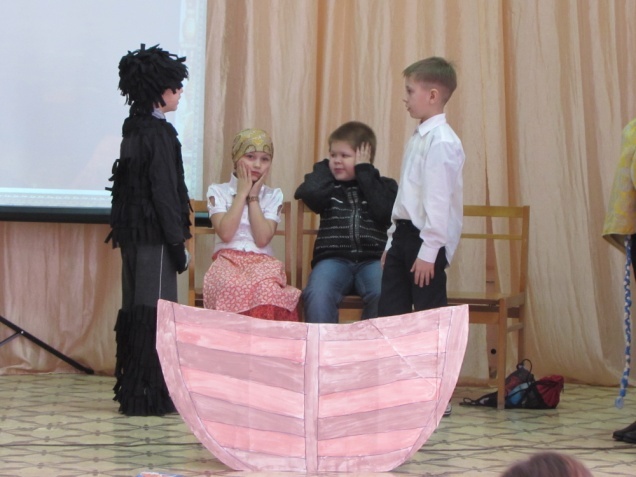 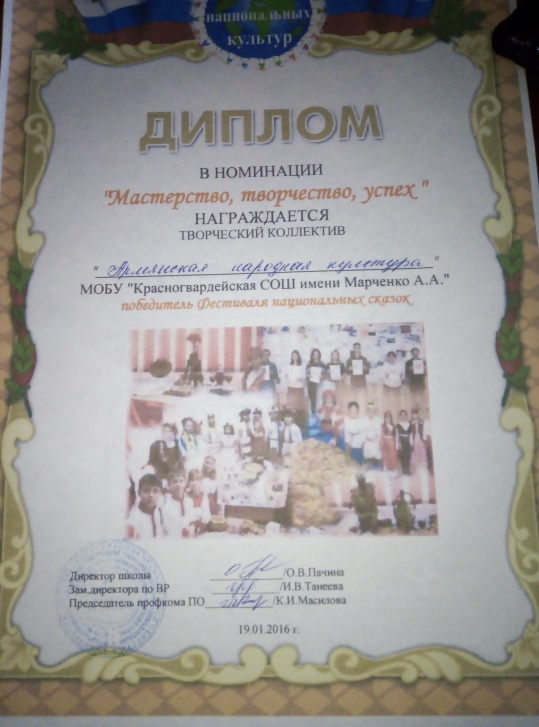 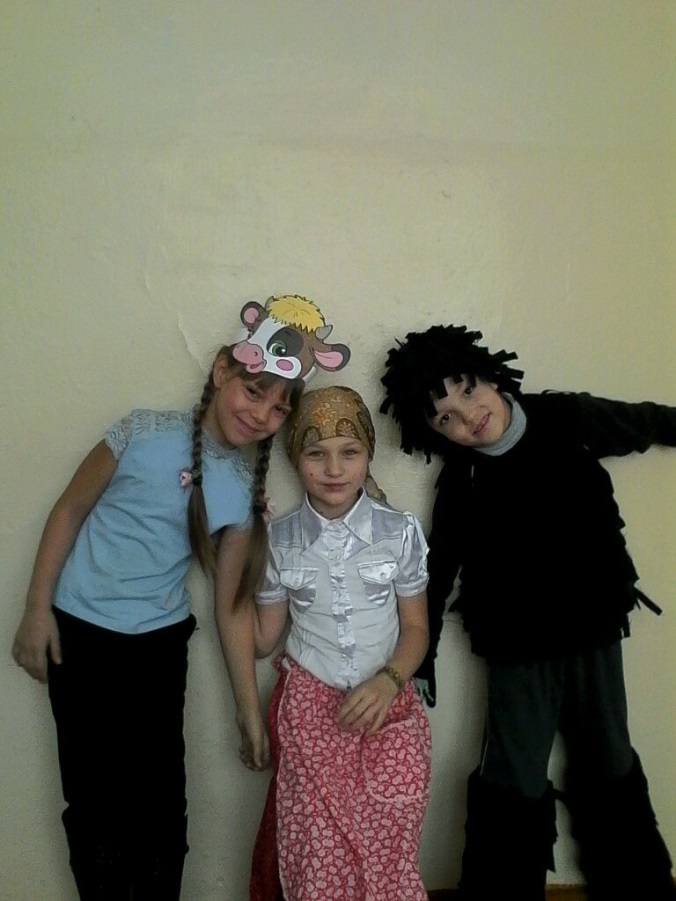 Участники  концертов
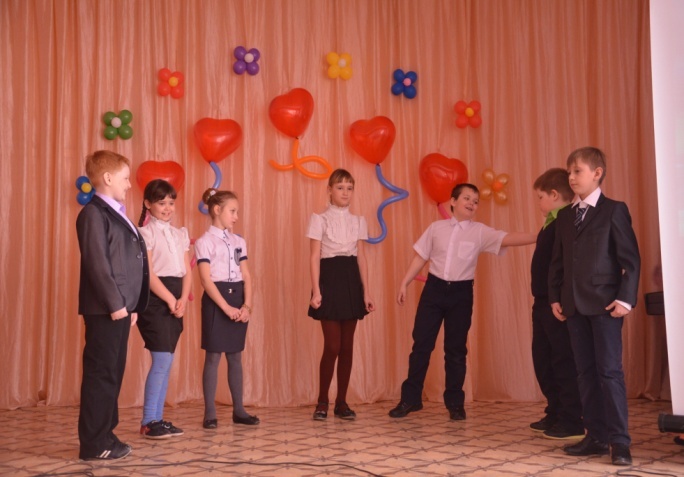 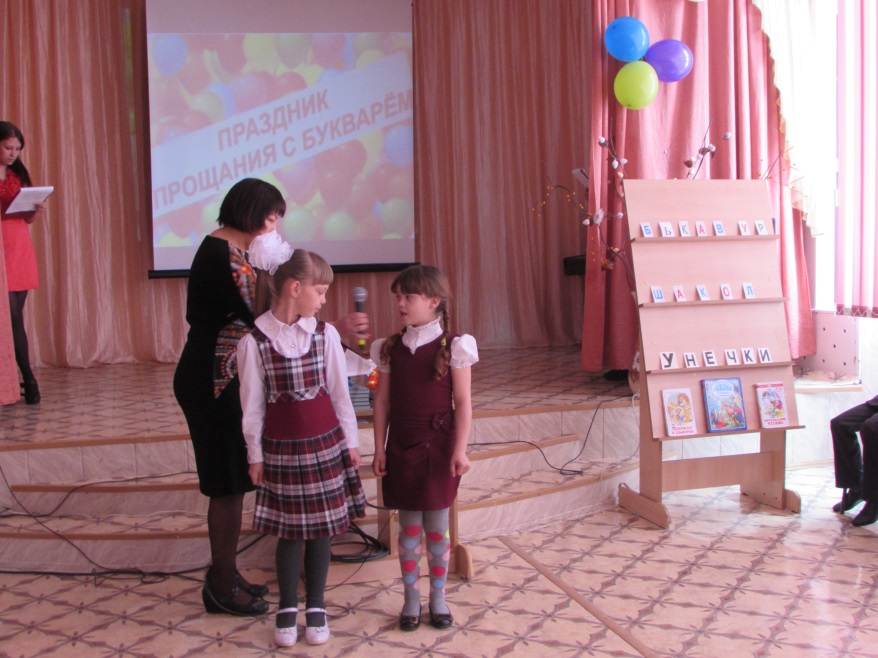 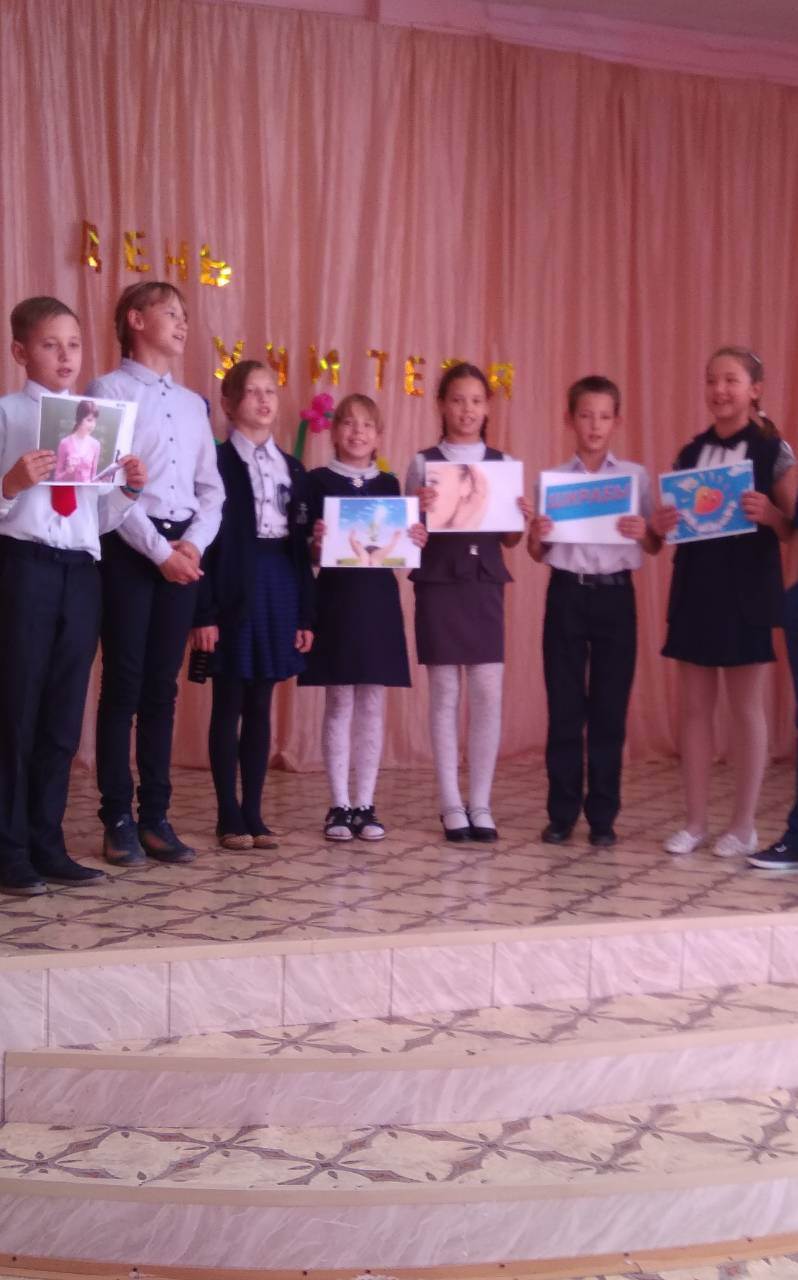 Выпуск газет, участие в школьных предметных неделях
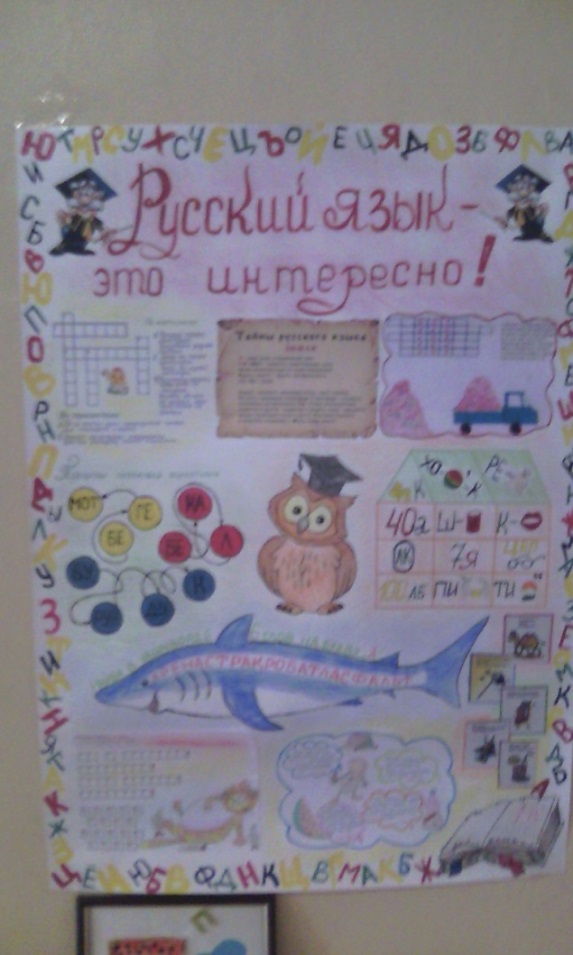 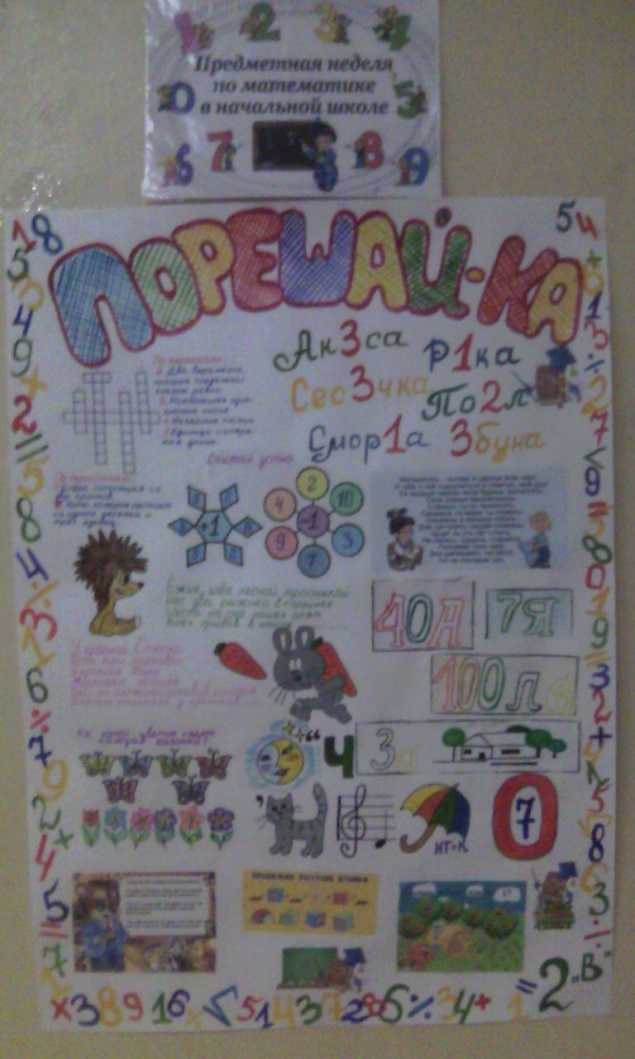 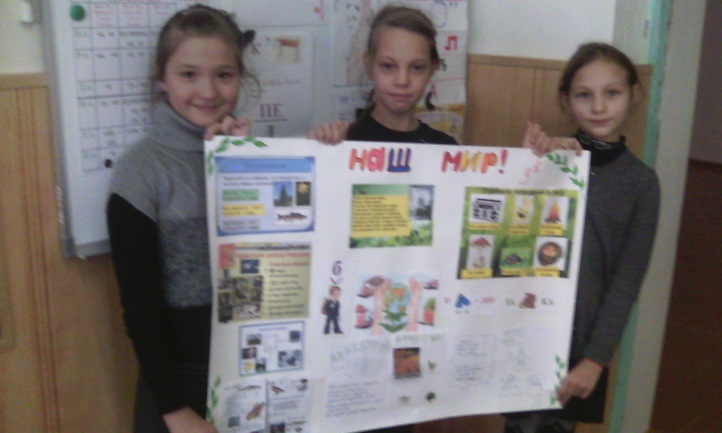 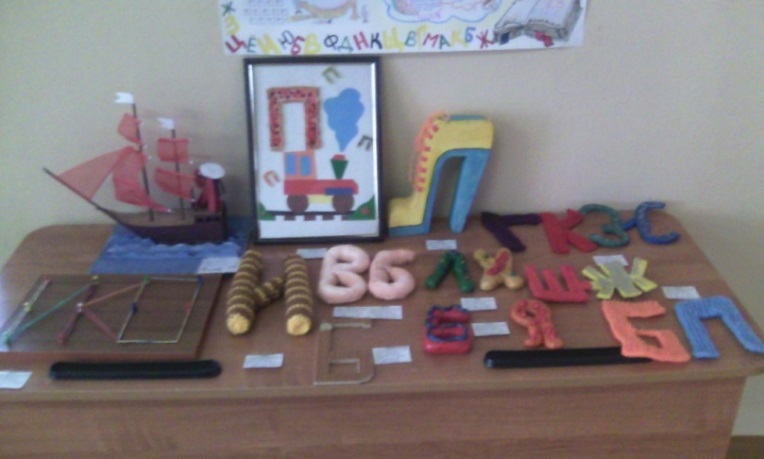 4. Внеурочная деятельность по предмету
Кружок 
«Занимательная математика»
На занятиях
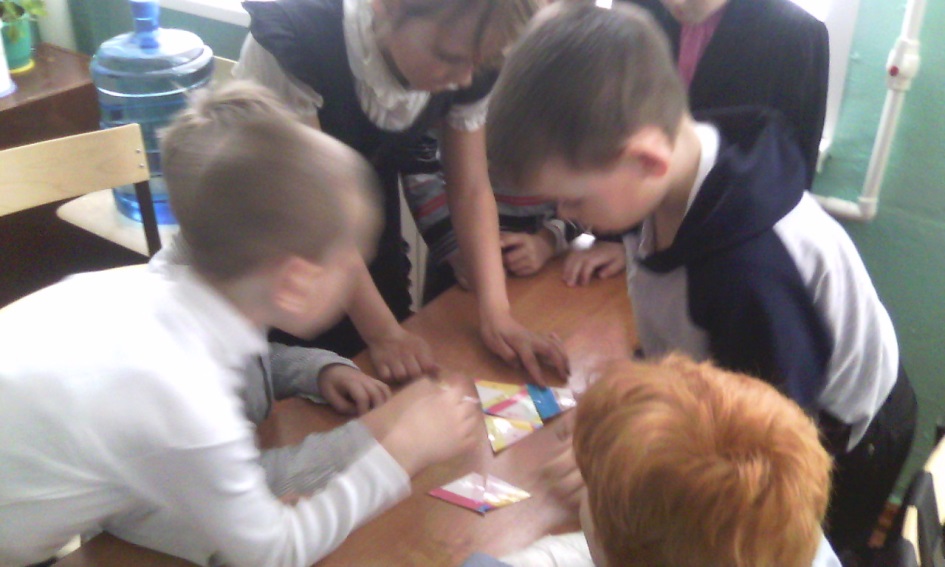 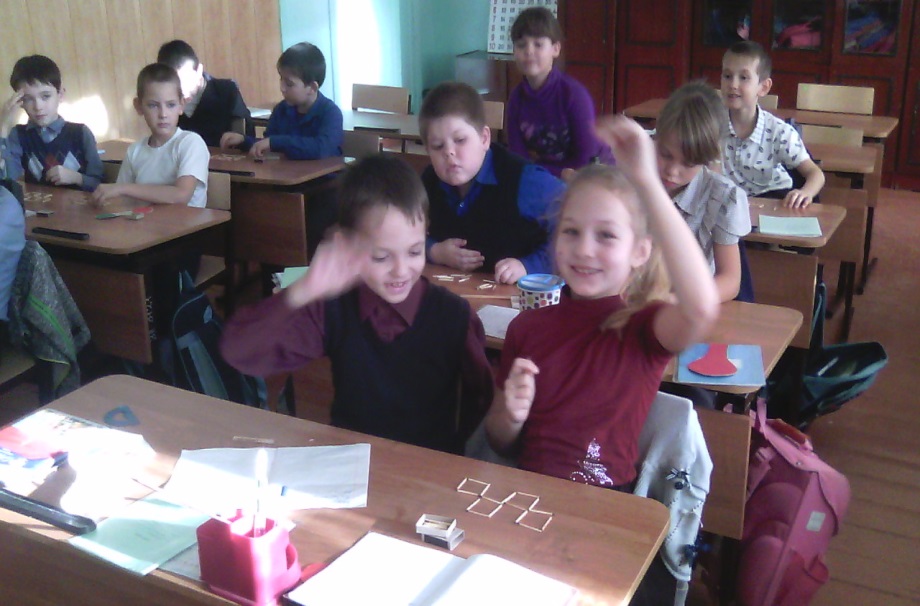 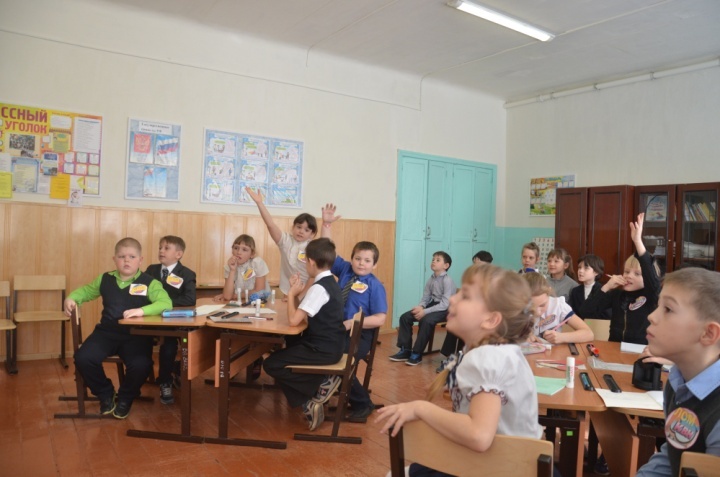 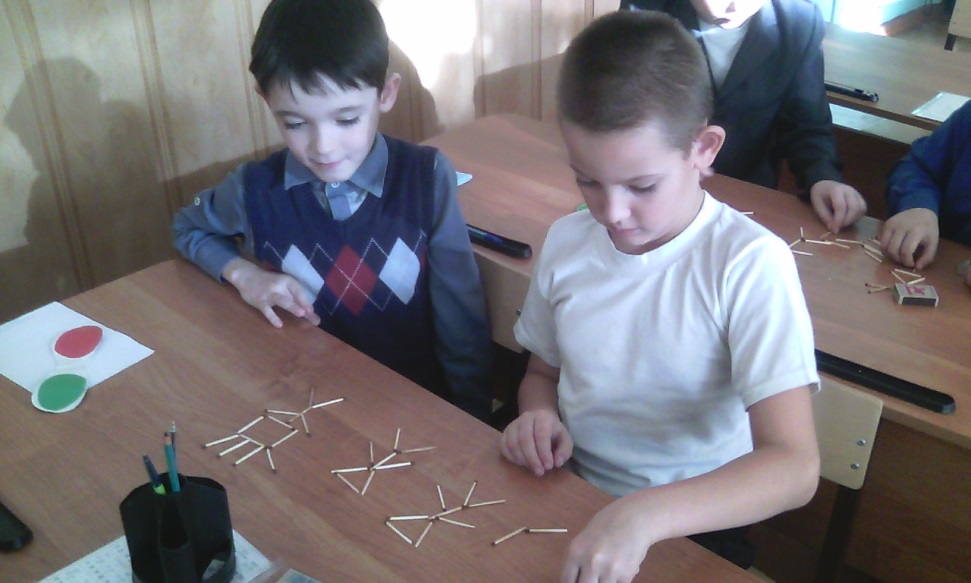 КВН
Участники акции «Чистые                                                ладошки»
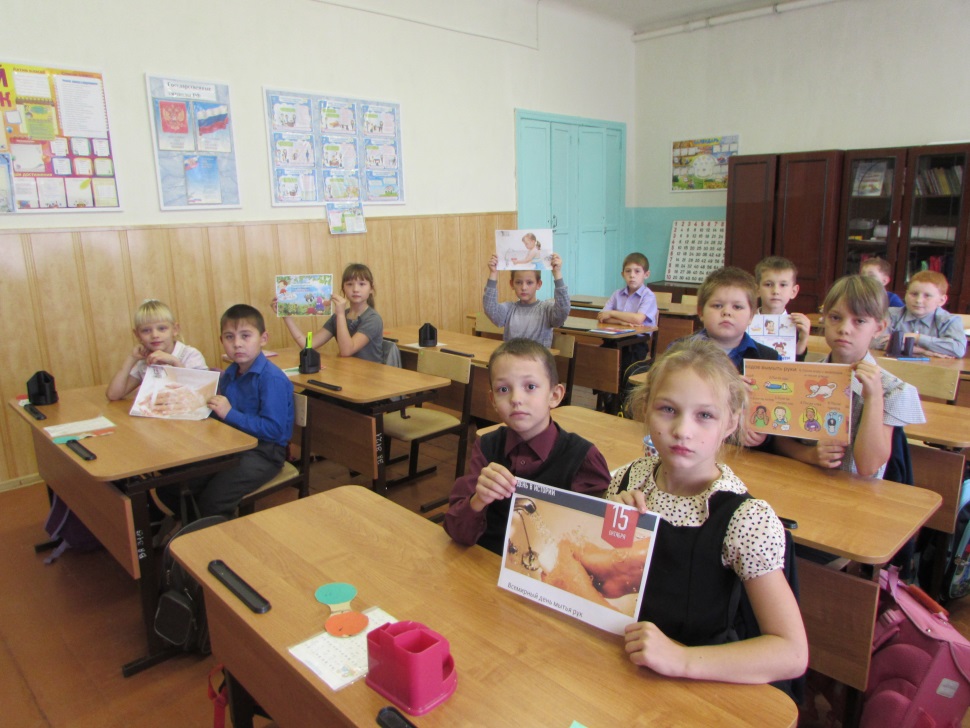 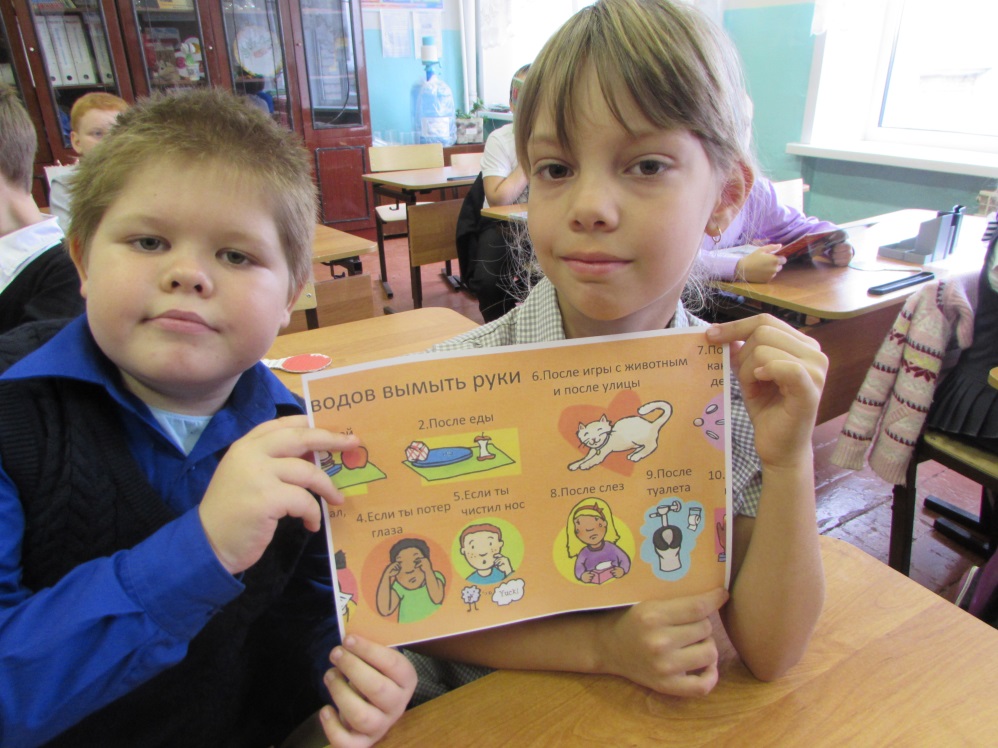 Акция «Клумба Памяти»
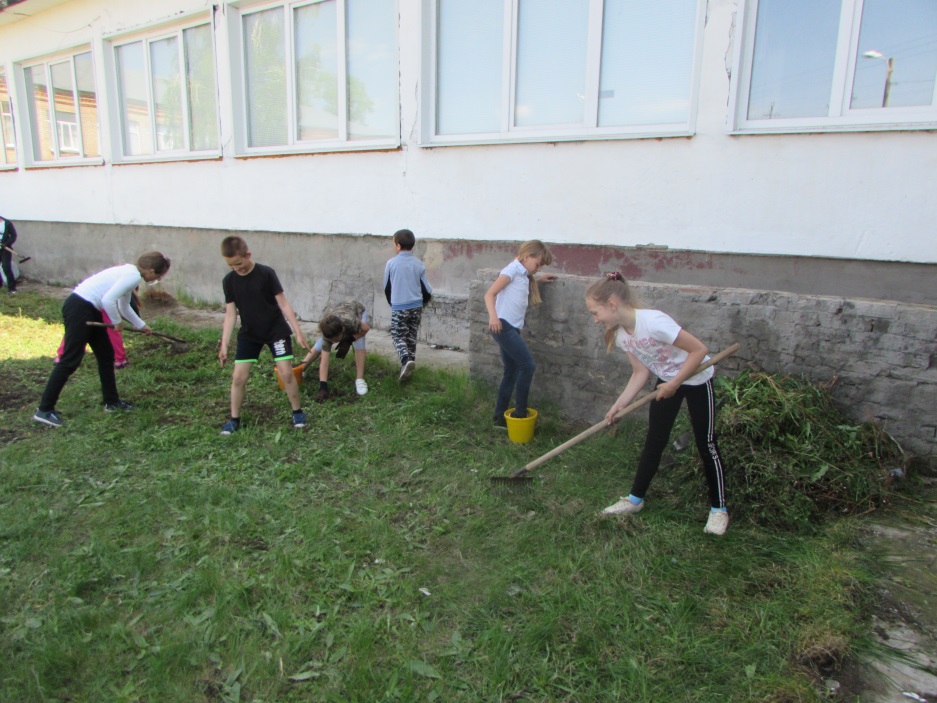 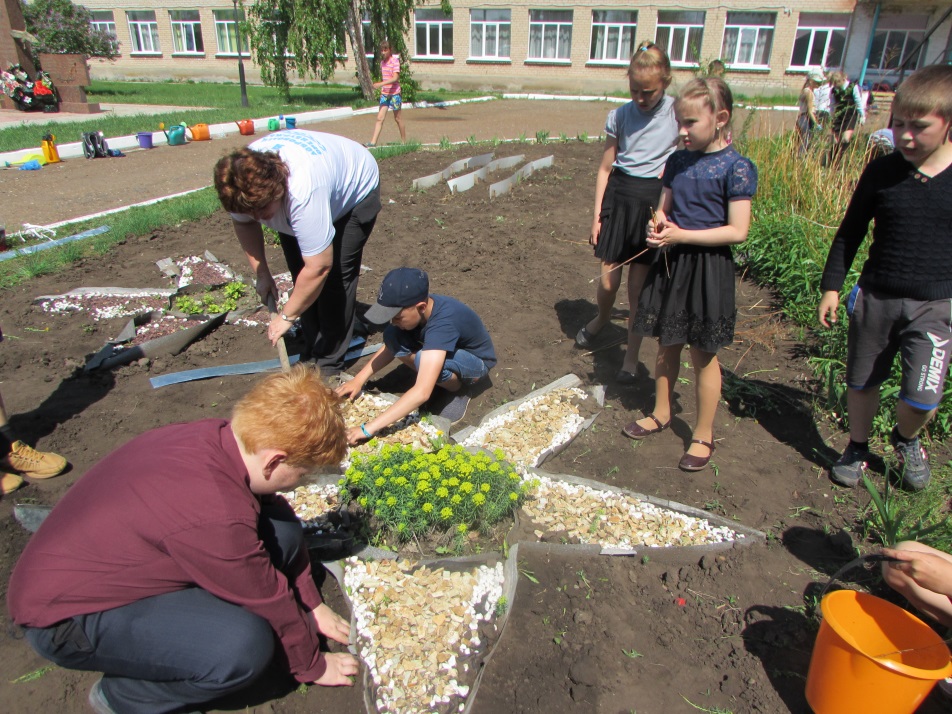 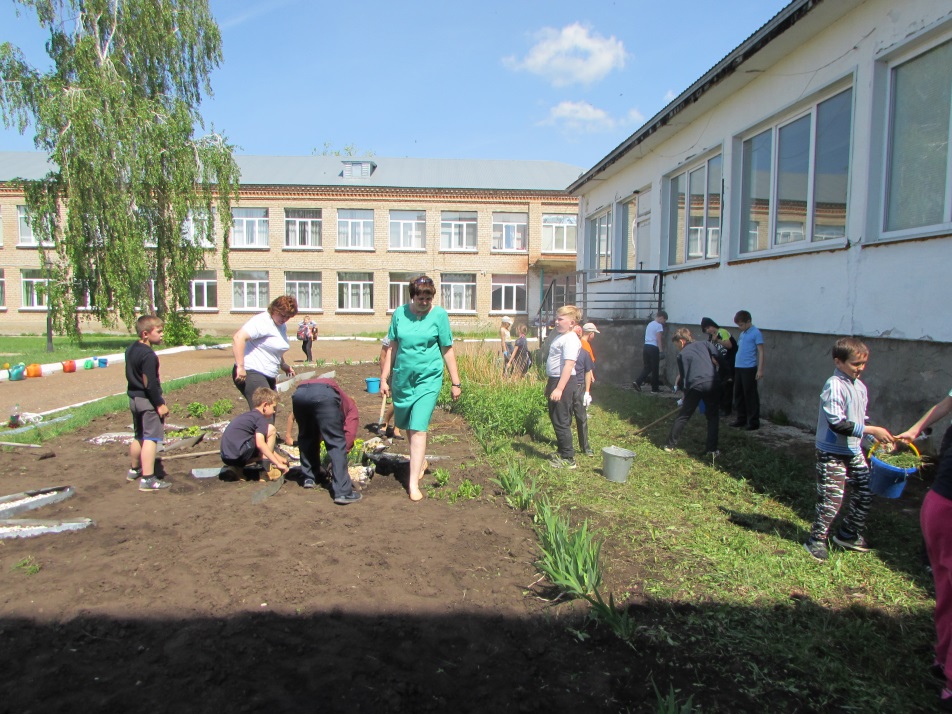 5. Деятельность классного руководителя
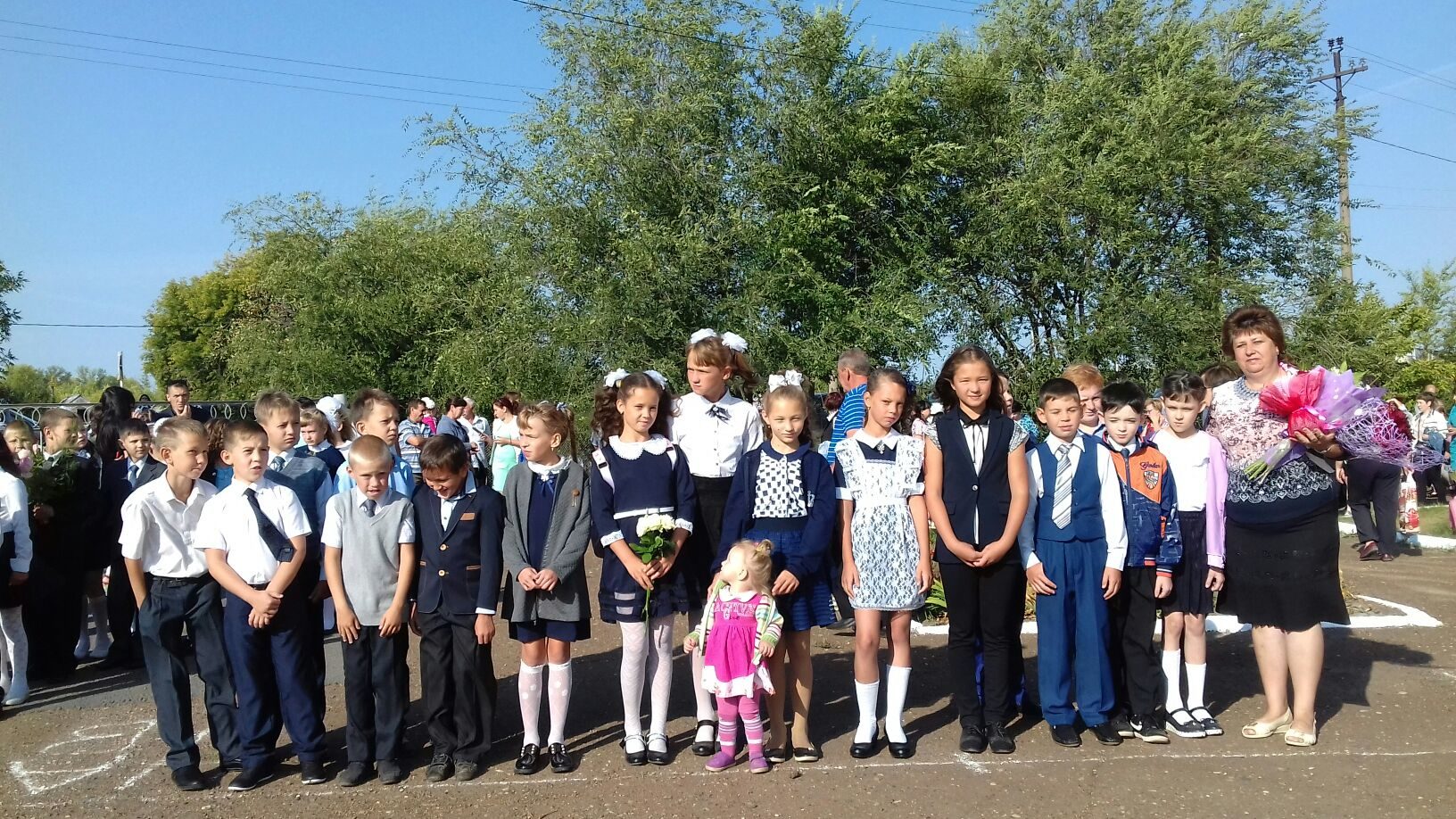 Работа с родителями
Ярмарка «Сладкоежка»
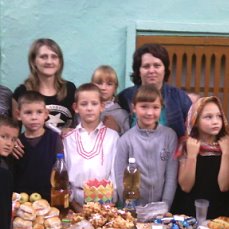 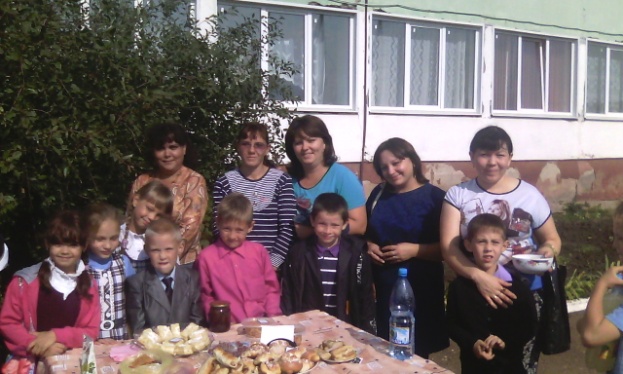 Акция «Посади дерево»
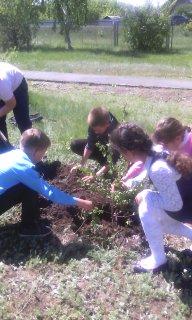 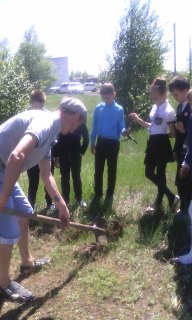 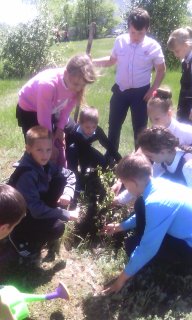 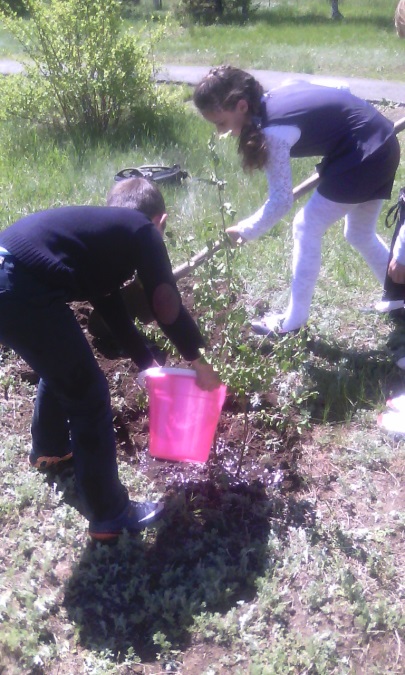 Помощь  и пример 
родителей
Новогодняя сказка для ребят, подготовленная совместно с родителями.
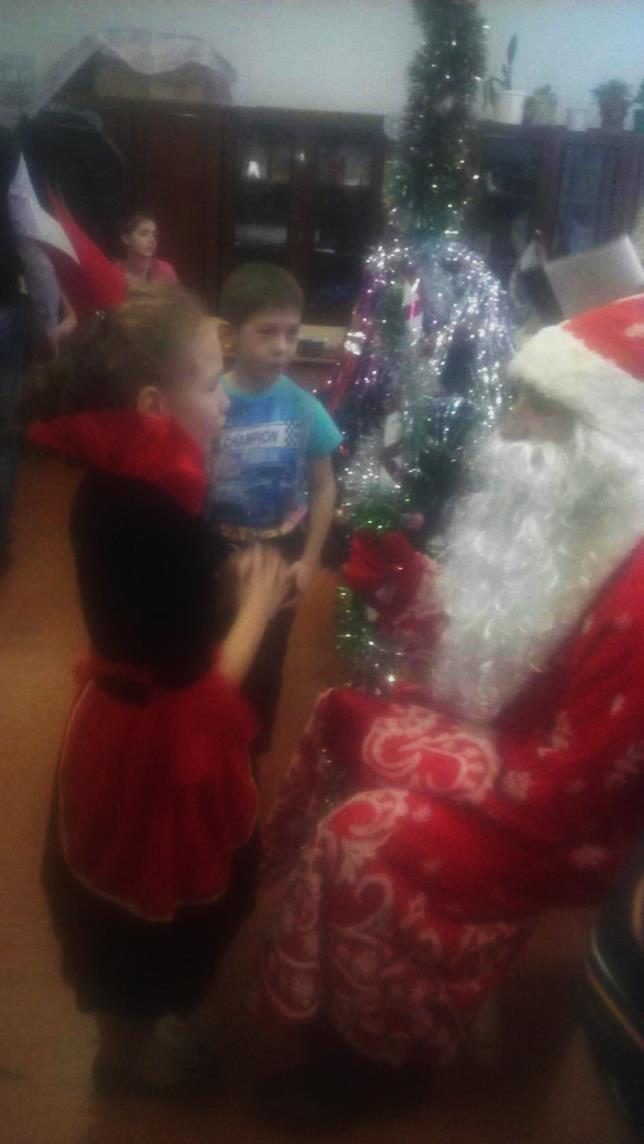 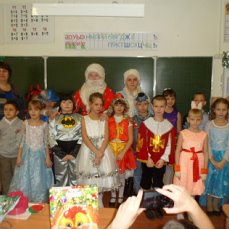 Самая добрая Баба-Яга и Дед Мороз
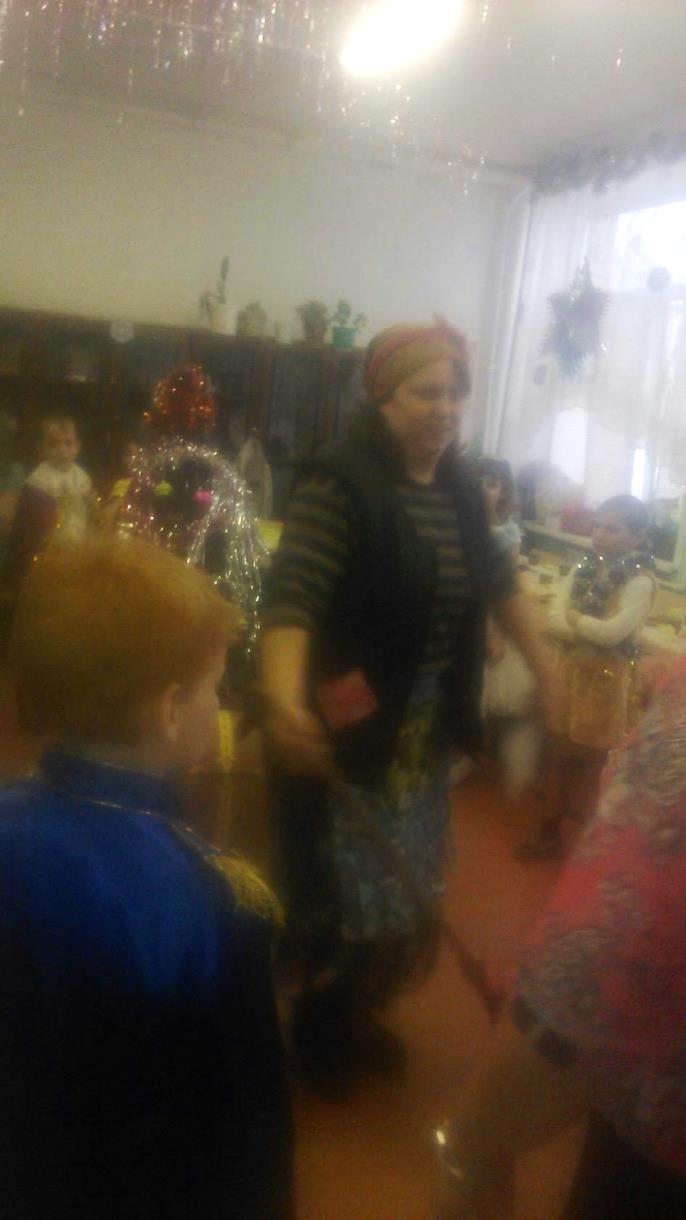 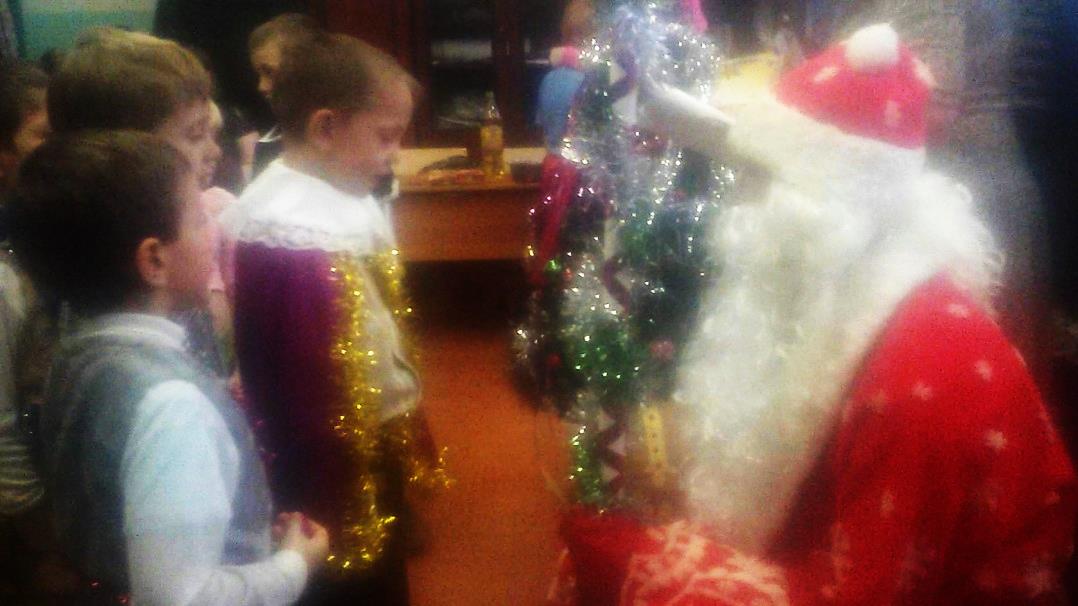 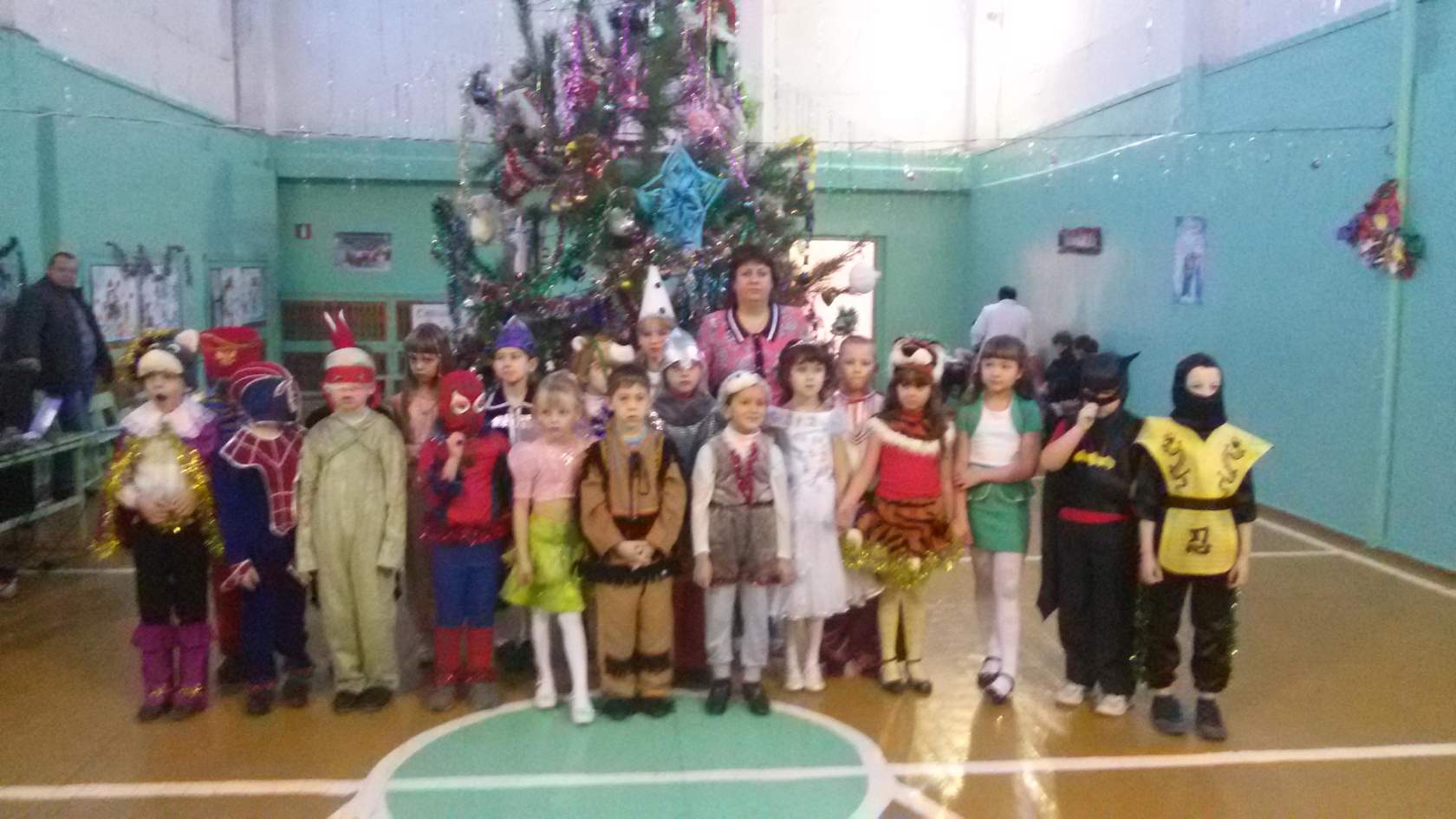 Поход в музей СДК «Сфера»
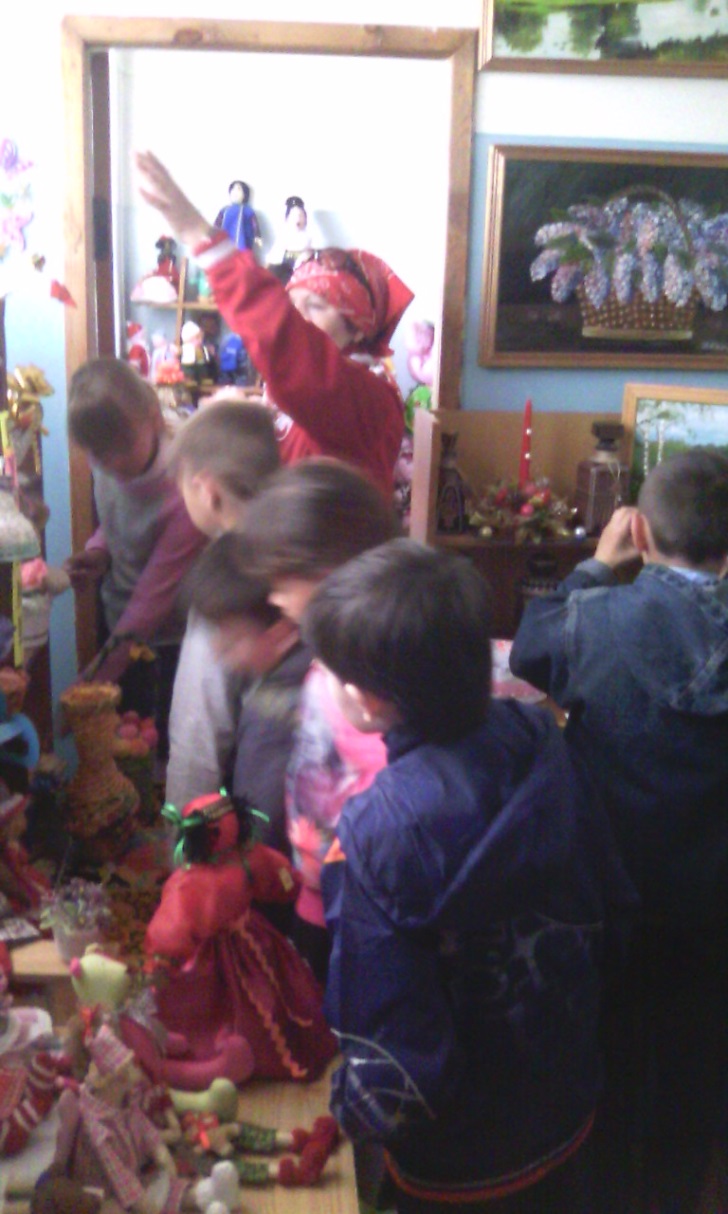 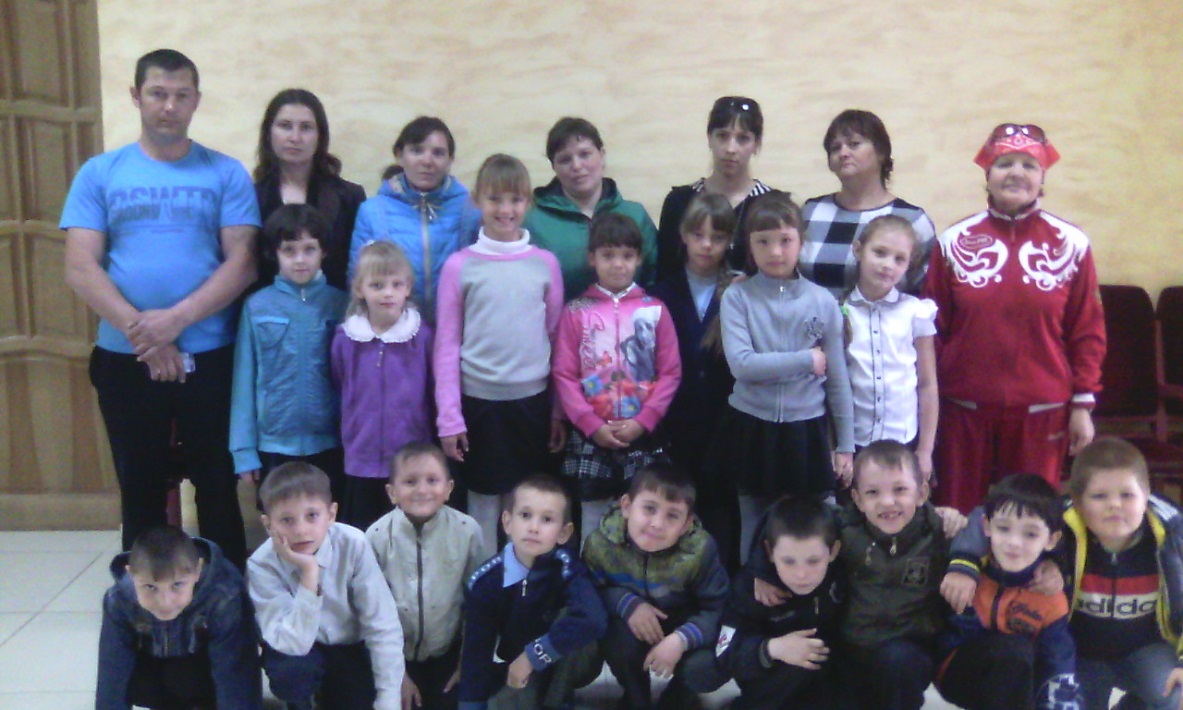 Калейдоскоп мероприятий
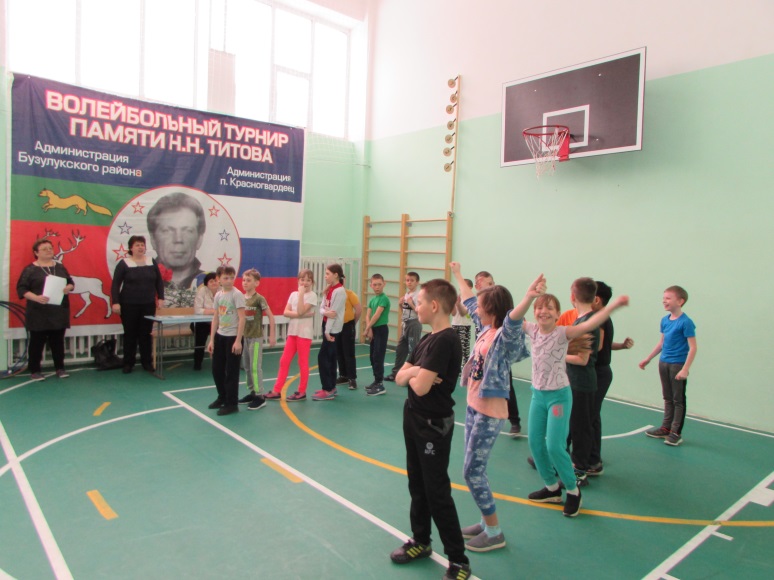 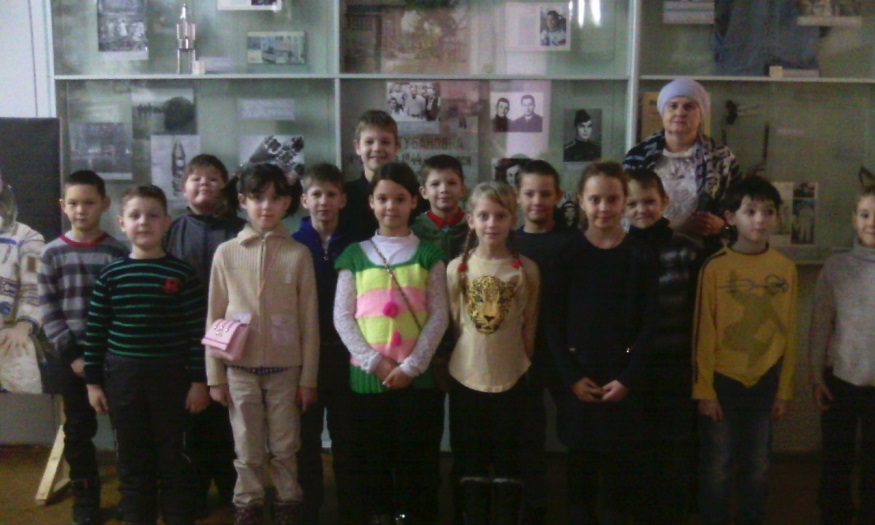 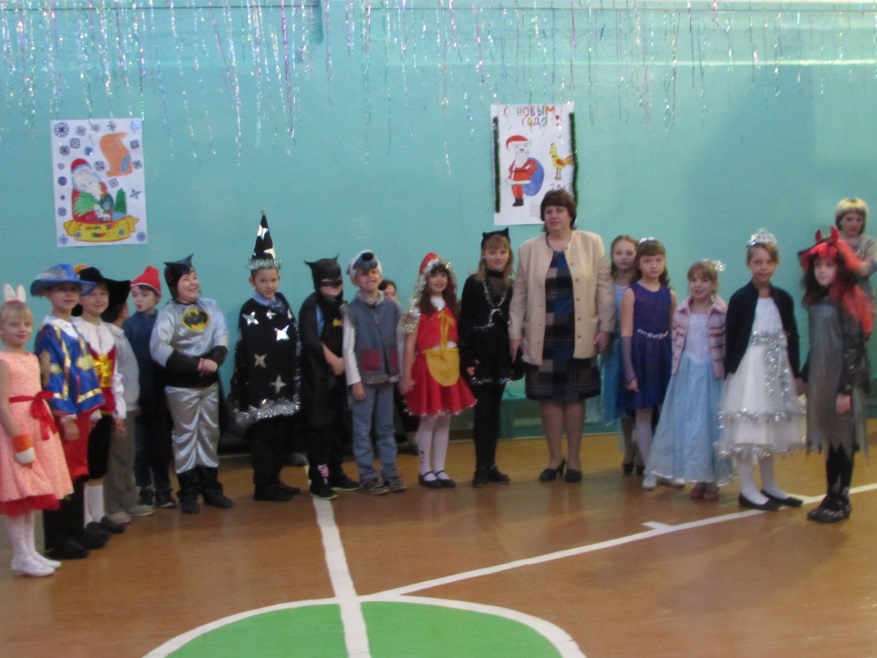 «А ну-ка, девочки!»
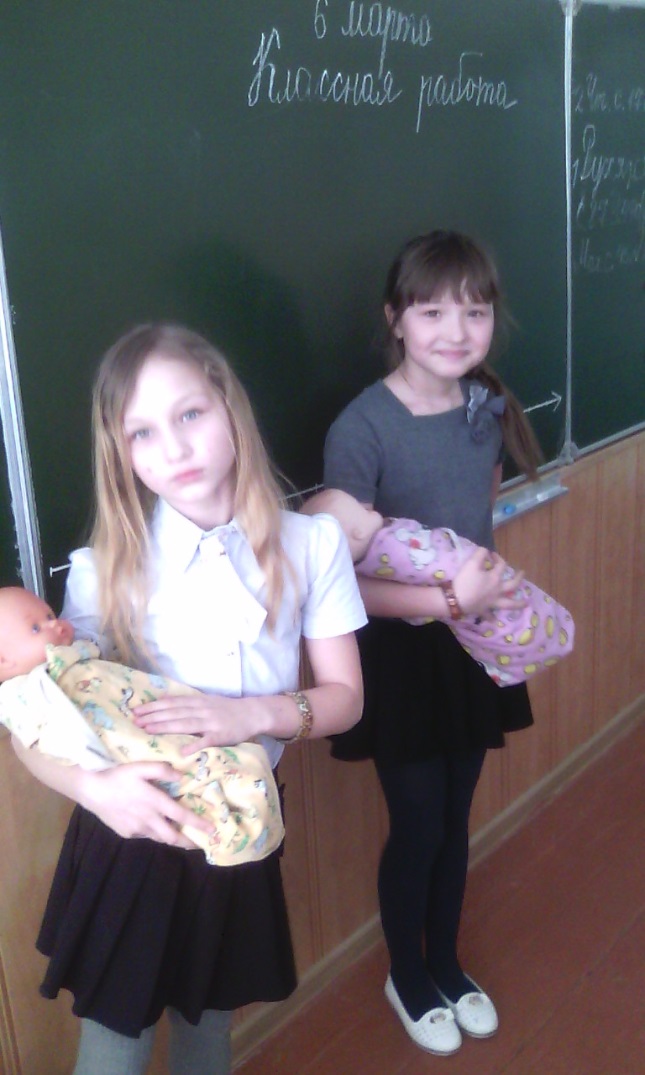 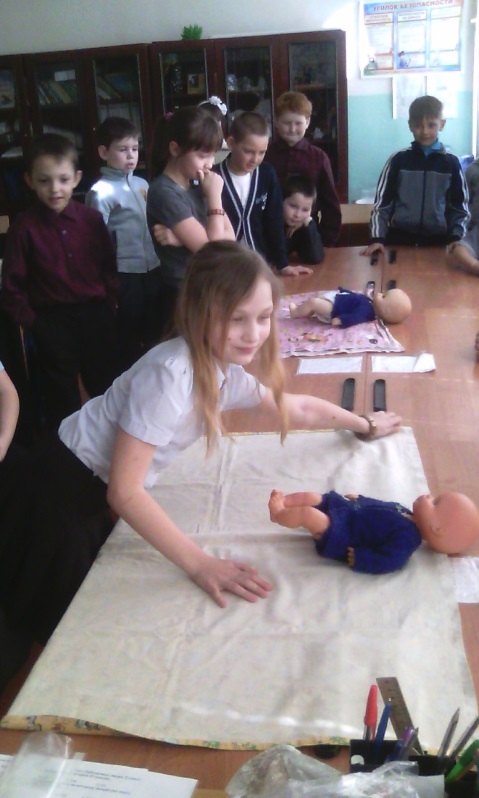 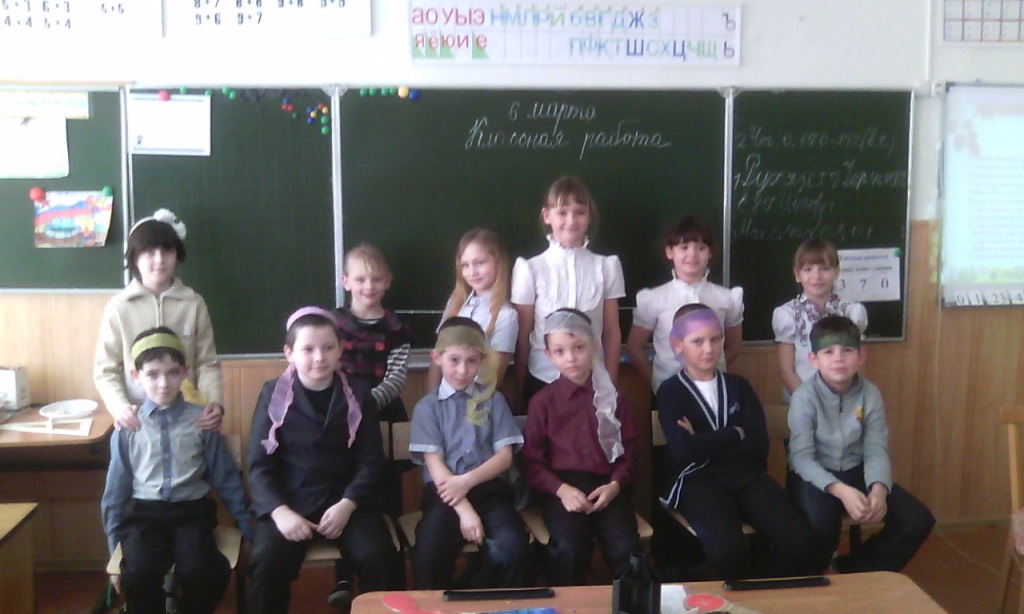 Классный час « Наши меньшие 
                                                     братья!»
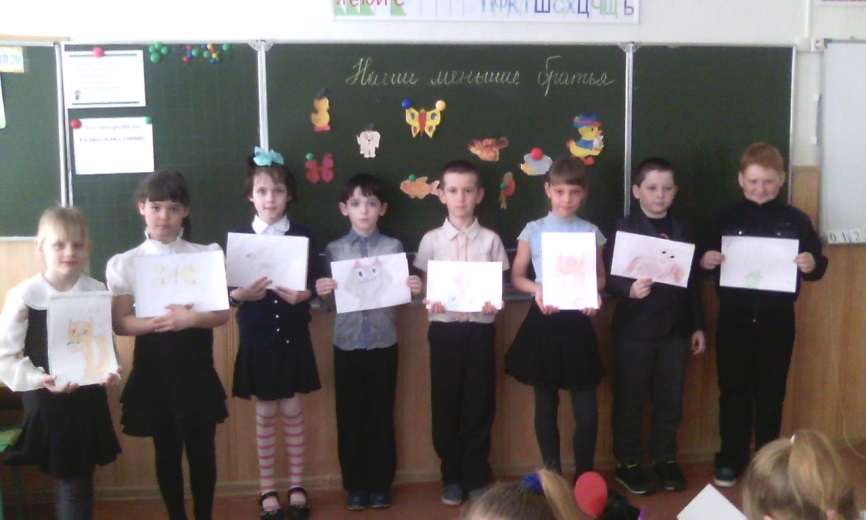 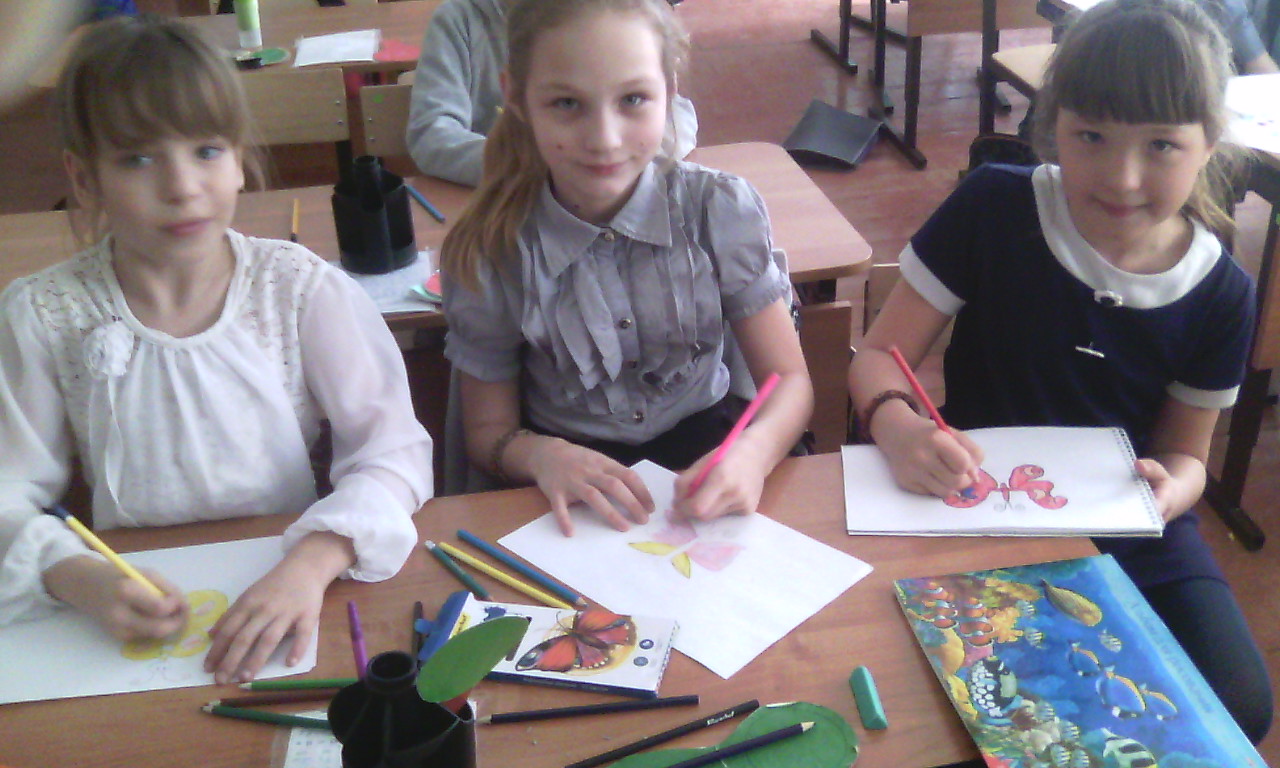 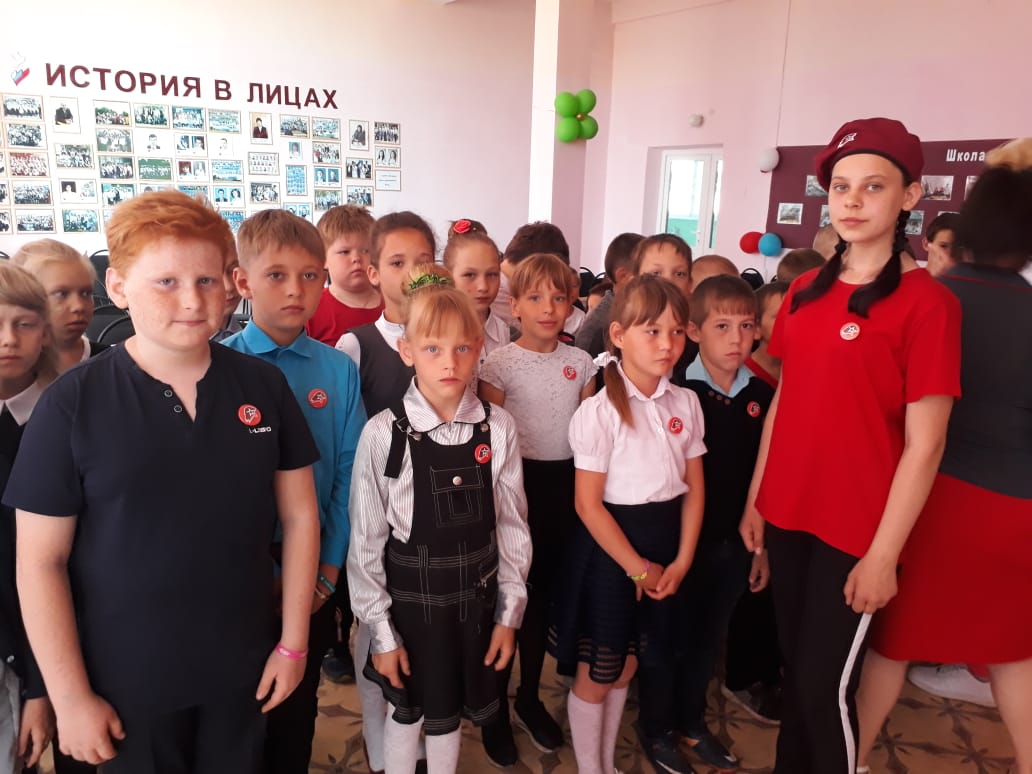 Приём в отряд Юнармейцев
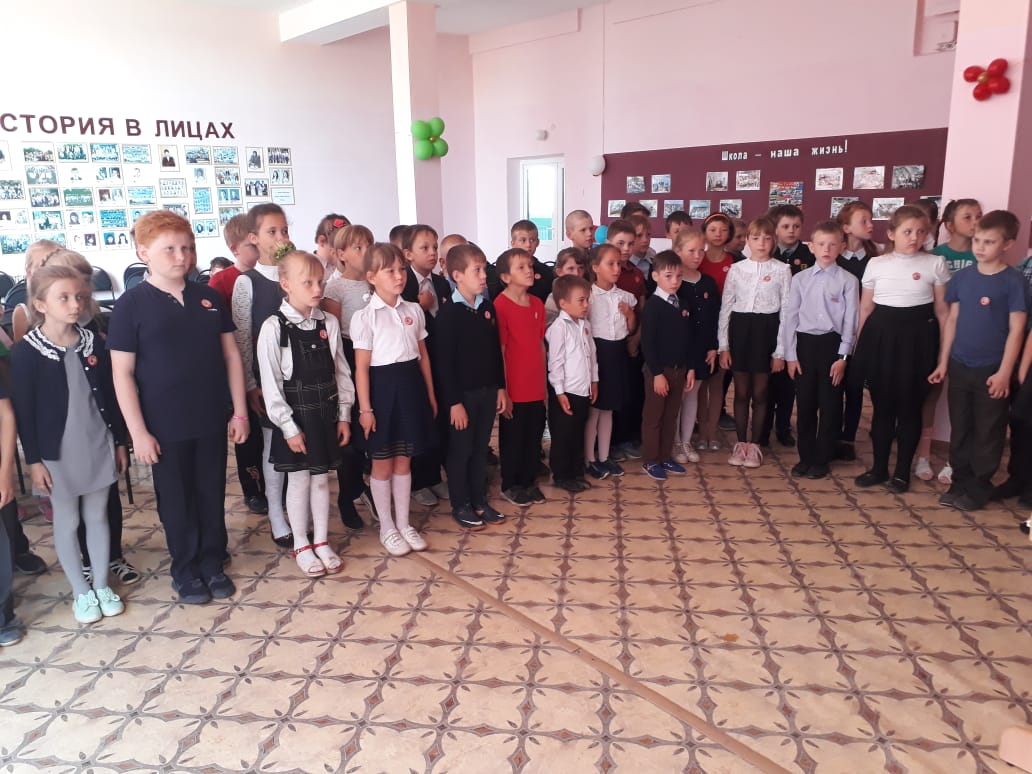 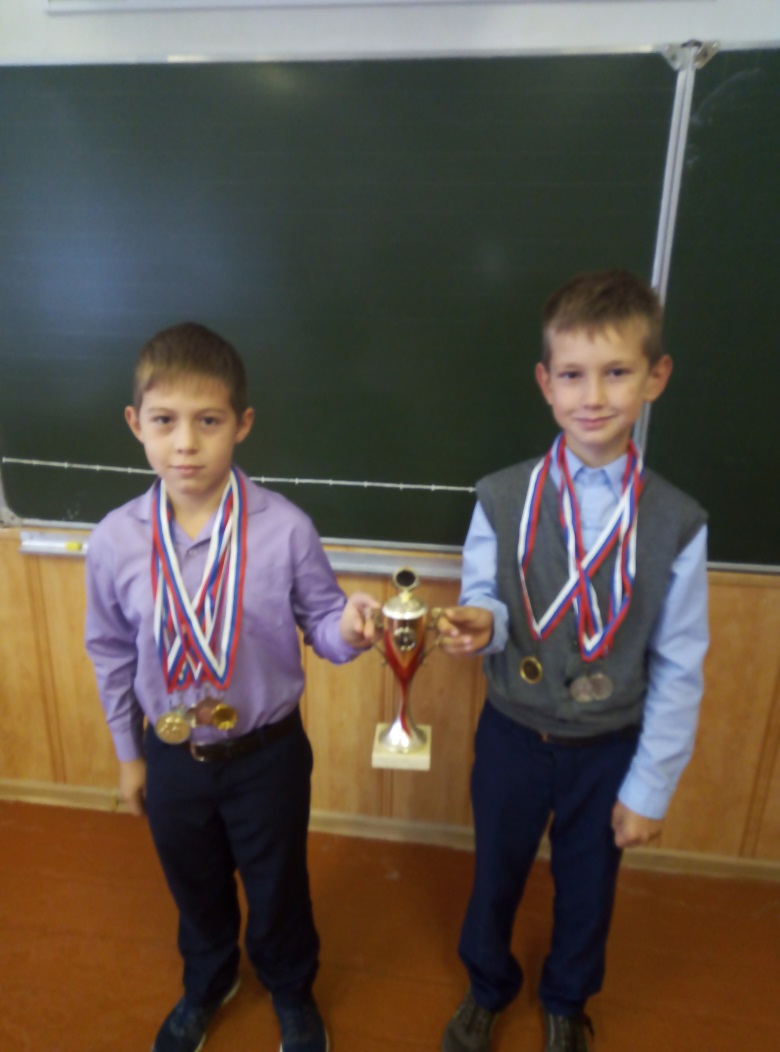 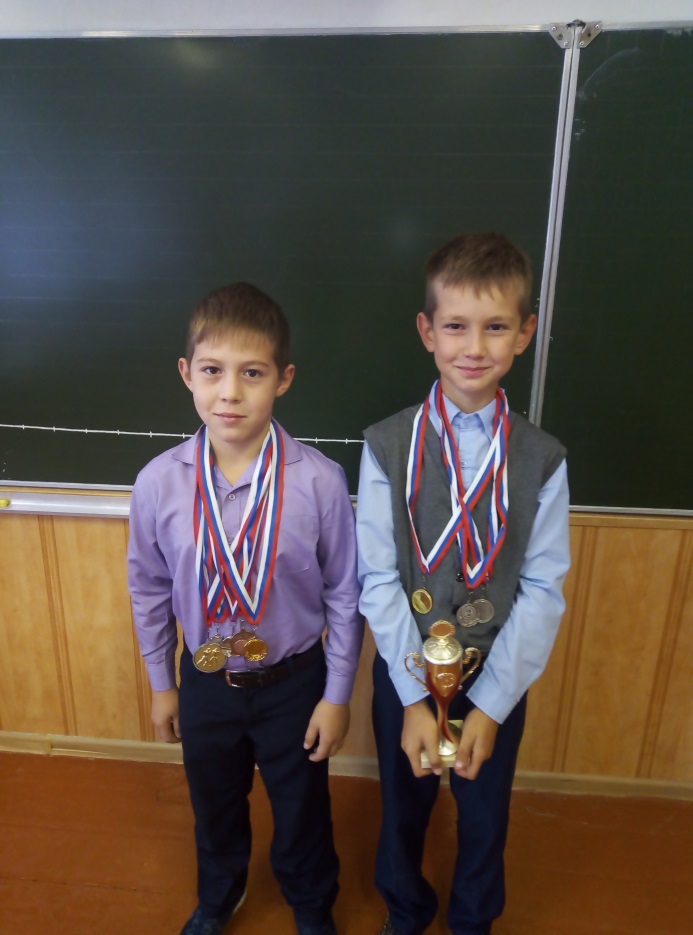 Юные    
 олимпийцы
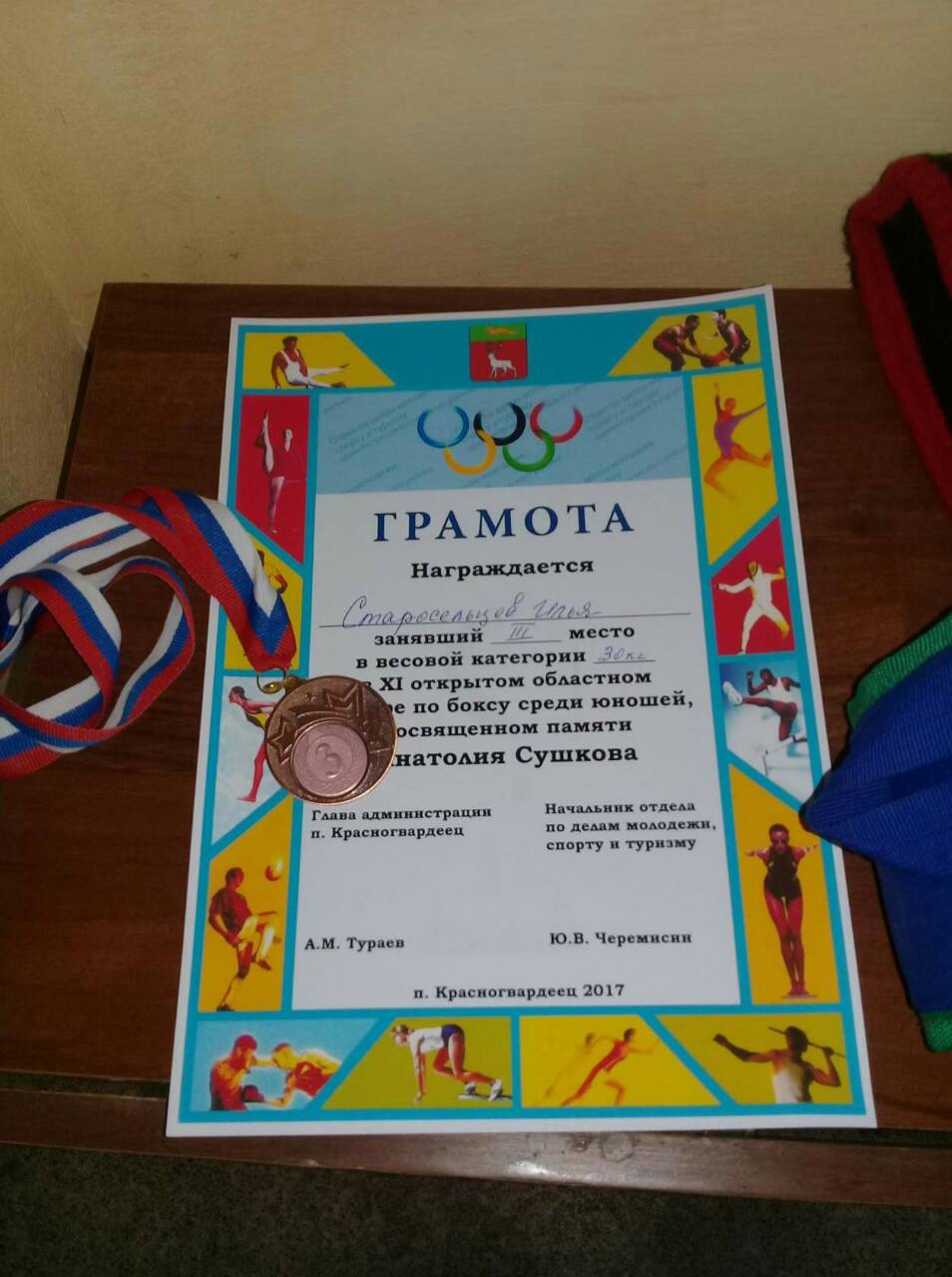 Творческая мастерская
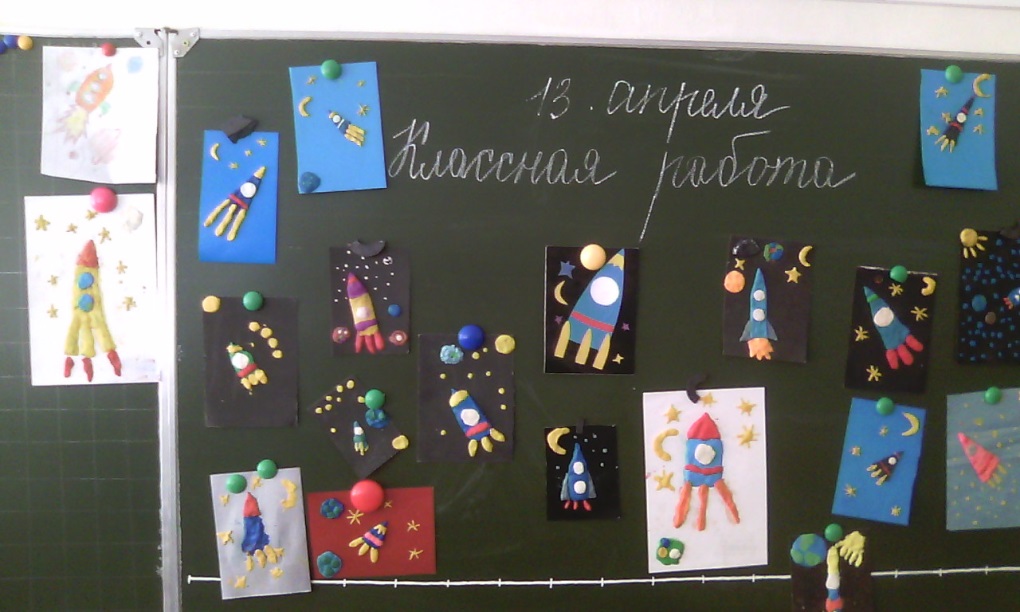 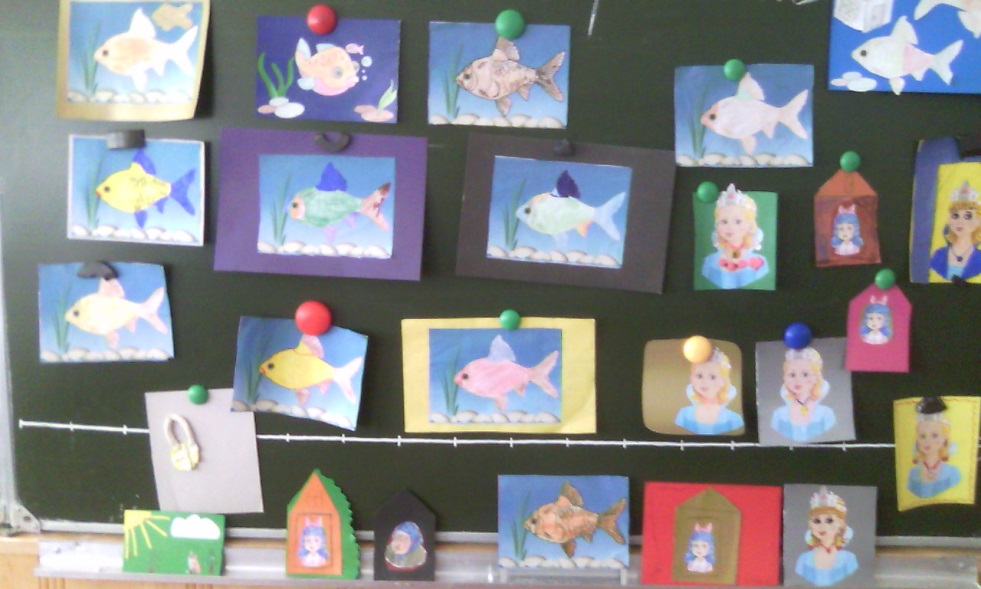 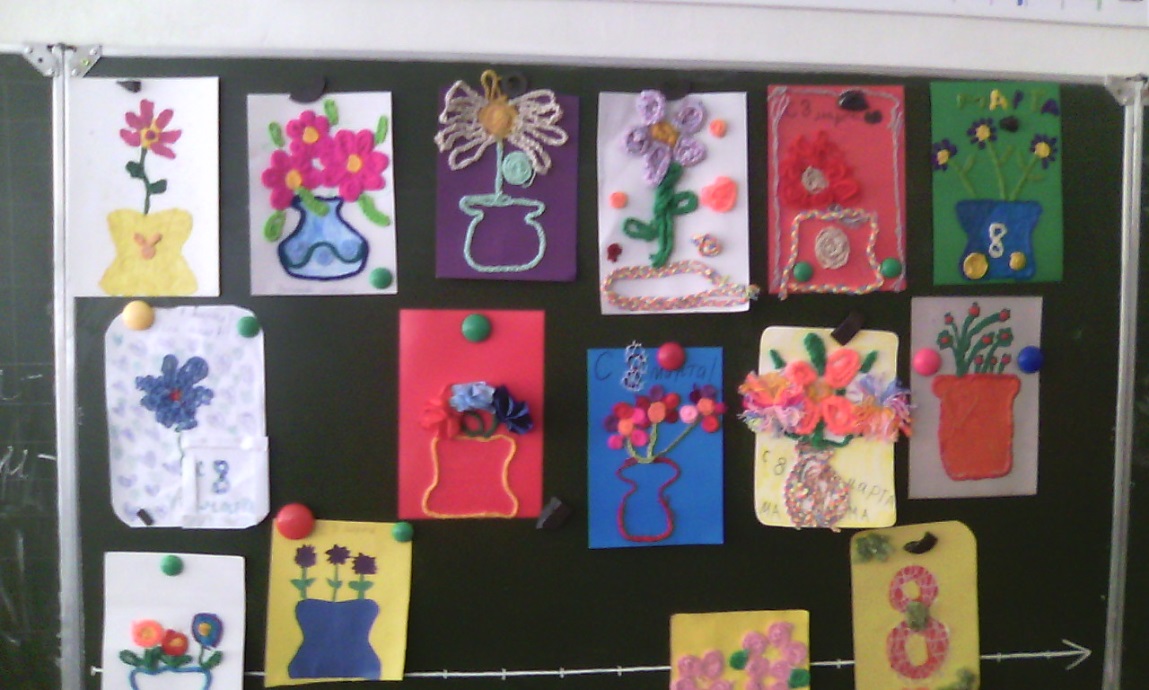 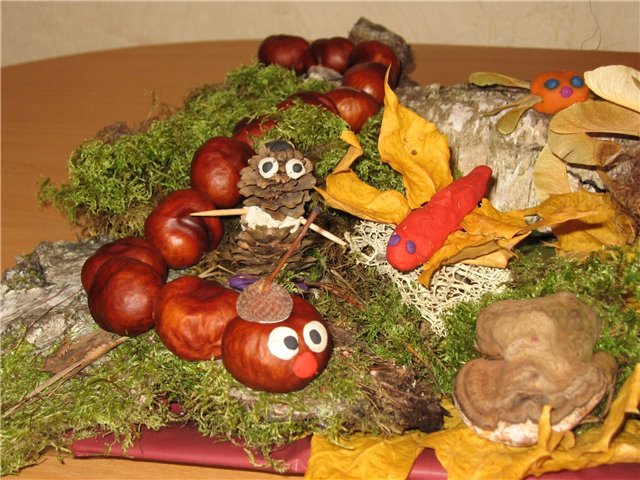 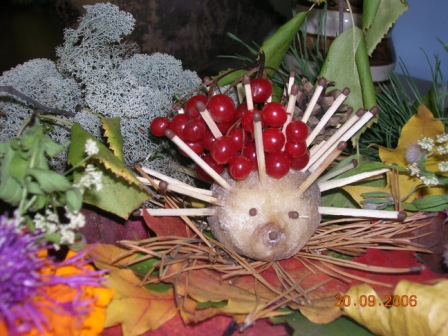 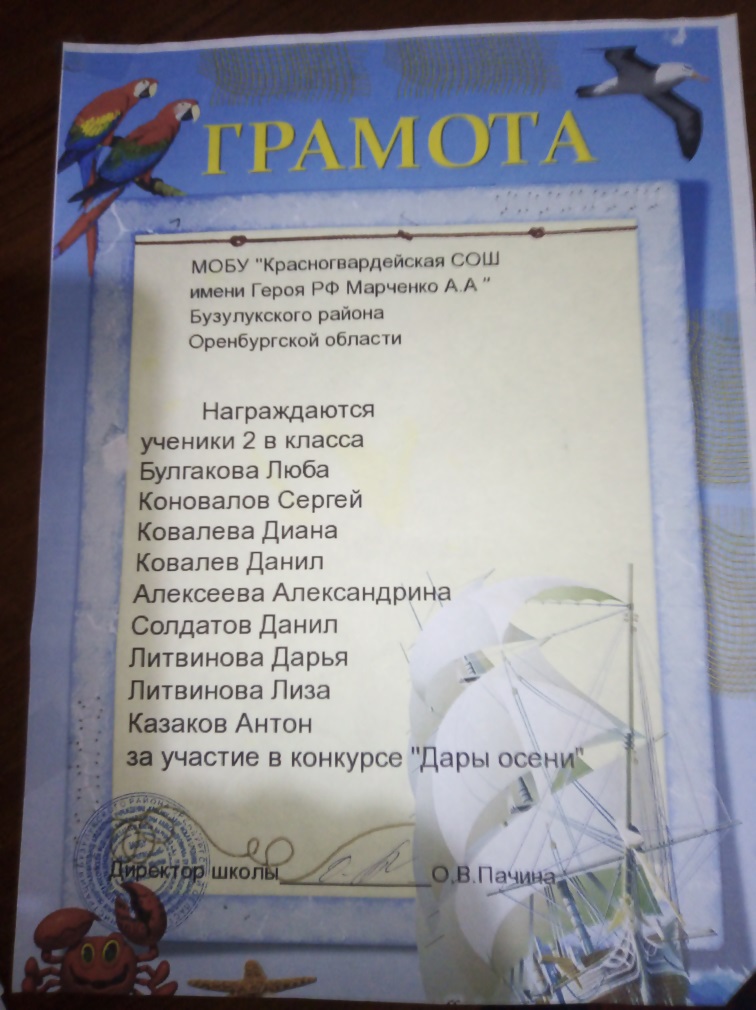 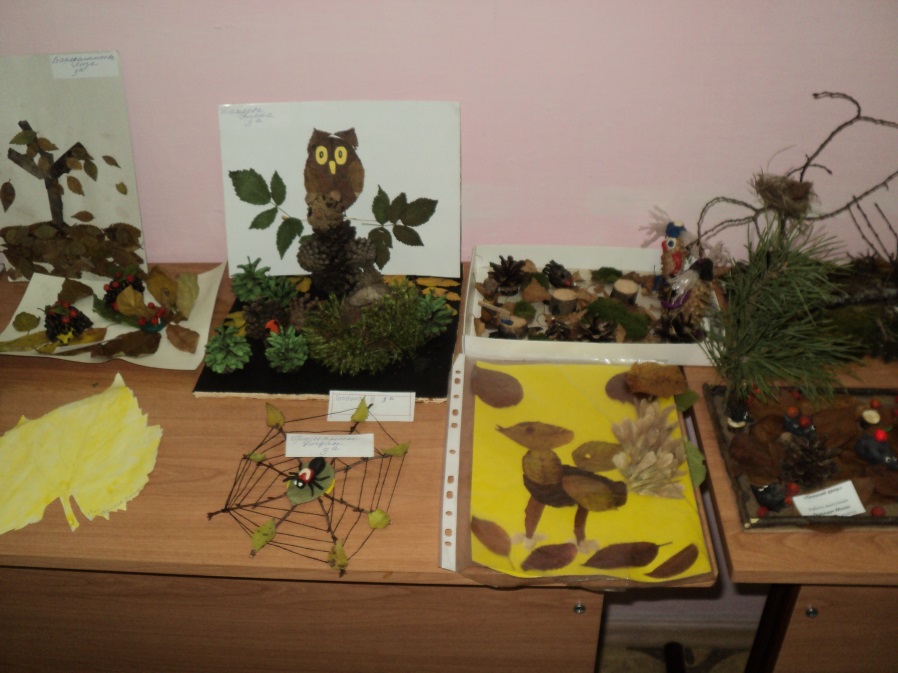 Моё педагогическое кредо: «Самым важным явлением в школе, самым поучительным предметом, самым живым примером для ученика является сам учитель. Он – олицетворенный метод обучения, самовоплощение принципа воспитания”                                           А. Дистерверг
СПАСИБО 
ЗА ВНИМАНИЕ!